The Early Church Found a PLACE for EVERY PART. 
When the church began in Acts 2, the Lord “ADDED” every PART to His church (2:41, 47)
What were these parts going to do? Was there a place for each one? Some of them…
Taught in-home Bible studies (5:42; 9:10-18; 18:26)
Cared for the widows (6:1-6)
Took on undesirable tasks (8:2; 5:6, 10; 15:22)
Helped new members create bonds in the church (9:26-28)
Used personal skills to do good works for brethren (9:36)
Built up, commended & motivated brethren (11:23; 14:22-23; 15:32)
Reached out to help others get involved (11:25-26)
Prayed for specific needs and people (12:5, 12; 20:36; 21:5)
Hosted brethren in their homes (12:12; 16:15, 40; 18:3; 21:4-8)
Greeted guests at the door (12:13)
The Early Church Found a PLACE for EVERY PART. 
When the church began in Acts 2, the Lord “ADDED” every PART to His church (2:41, 47)
What were these parts going to do? Was there a place for each one? Some of them…
Encouraged and mentored young people (12:25; 15:37, 39; 16:1-3)
Took care of their missionaries (14:28; 9:25; 15:40; 17:10; 27:3)
Provided food for brethren (16:34; 20:11; 24:23)
Visited and supported brethren in need (24:23)
Greatly helped the brethren (18:27)
Prepared the Lord’s Supper (20:7)
Opened and closed the meeting place (20:8)
Supported the weak (20:35)
Some of these were public roles for all to see
Some of these were behind-the-scenes roles that no one saw
The Early Church Found a PLACE for EVERY PART. 
 Every Part Has a Place Today in PBL Forever .
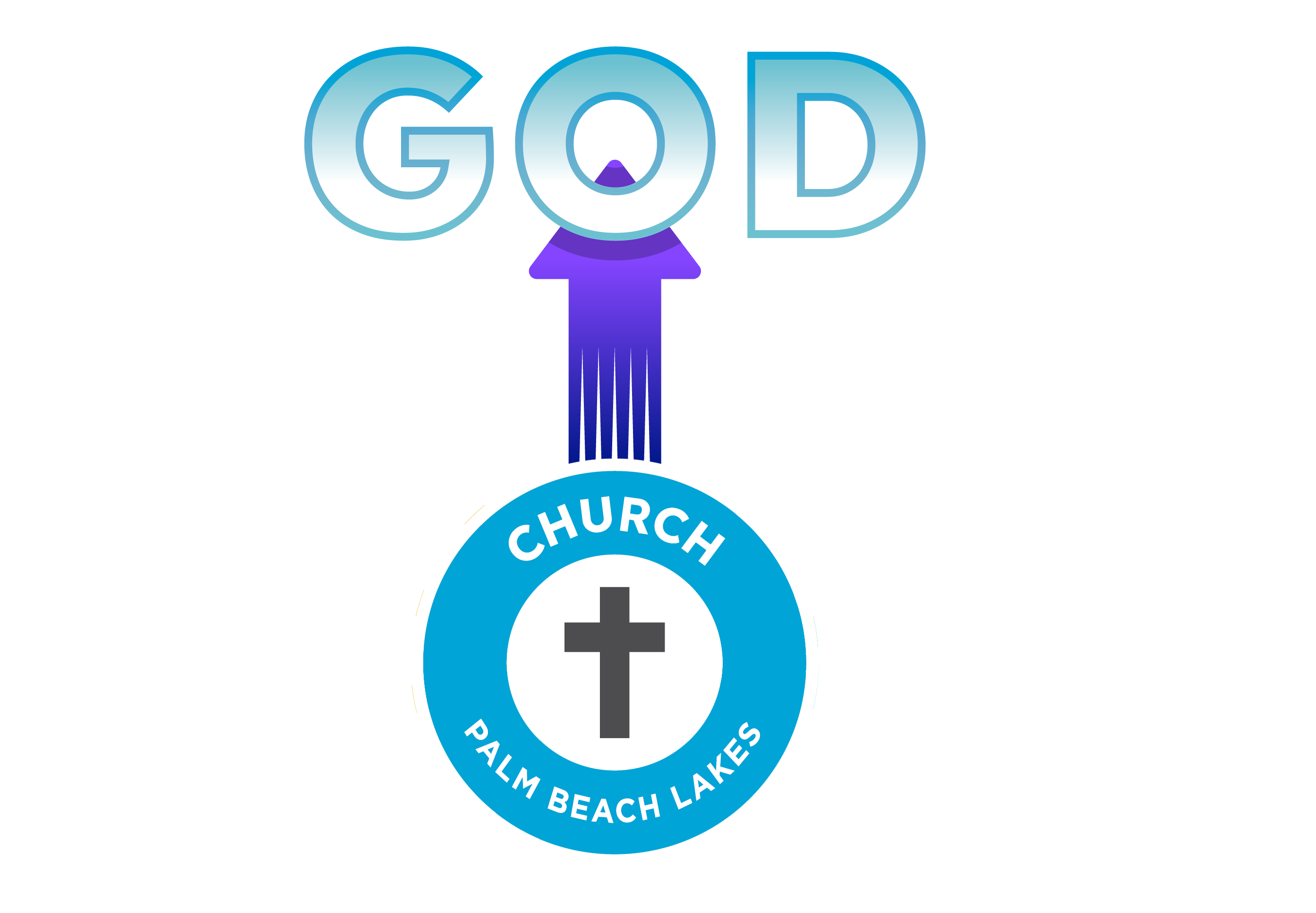 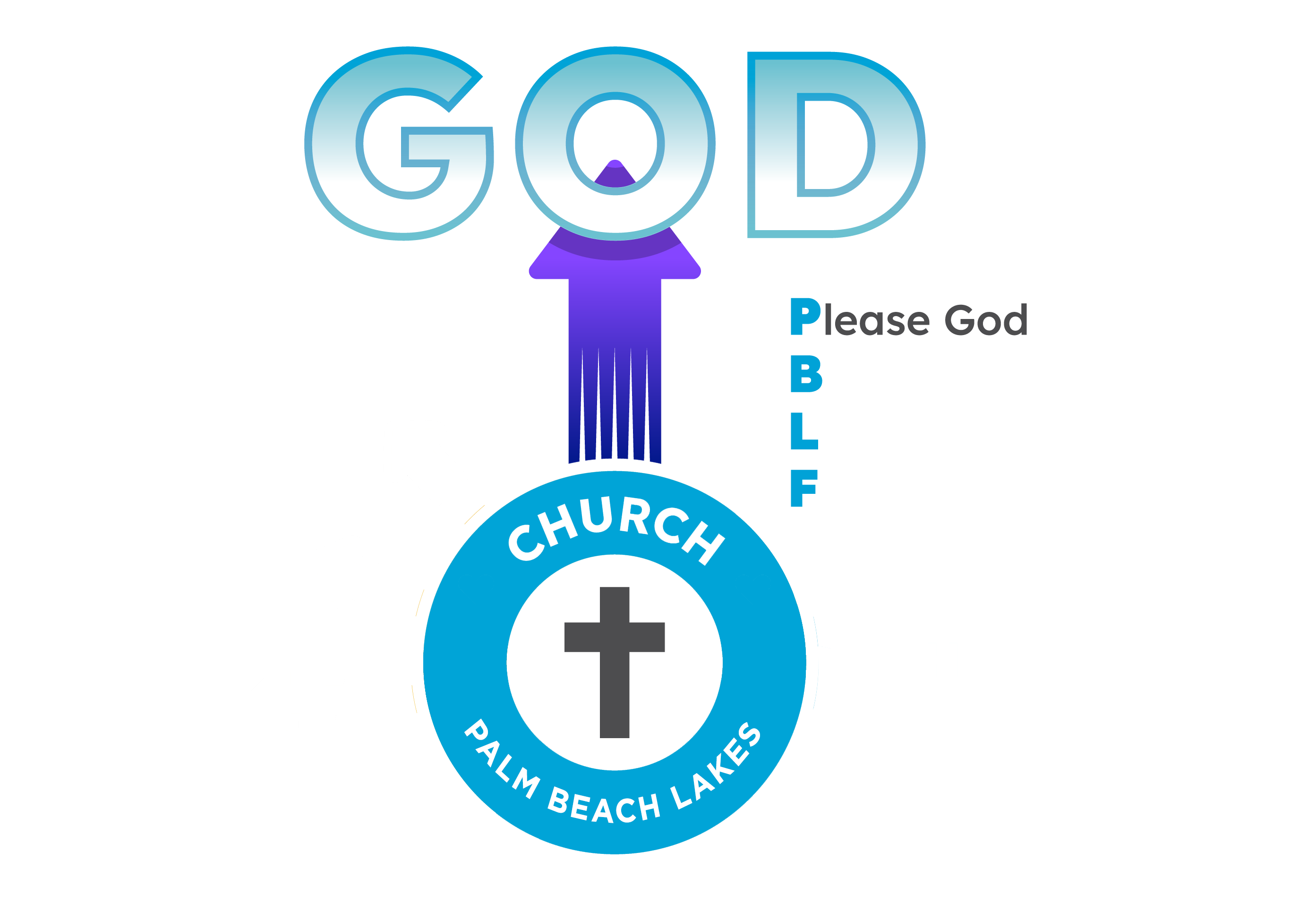 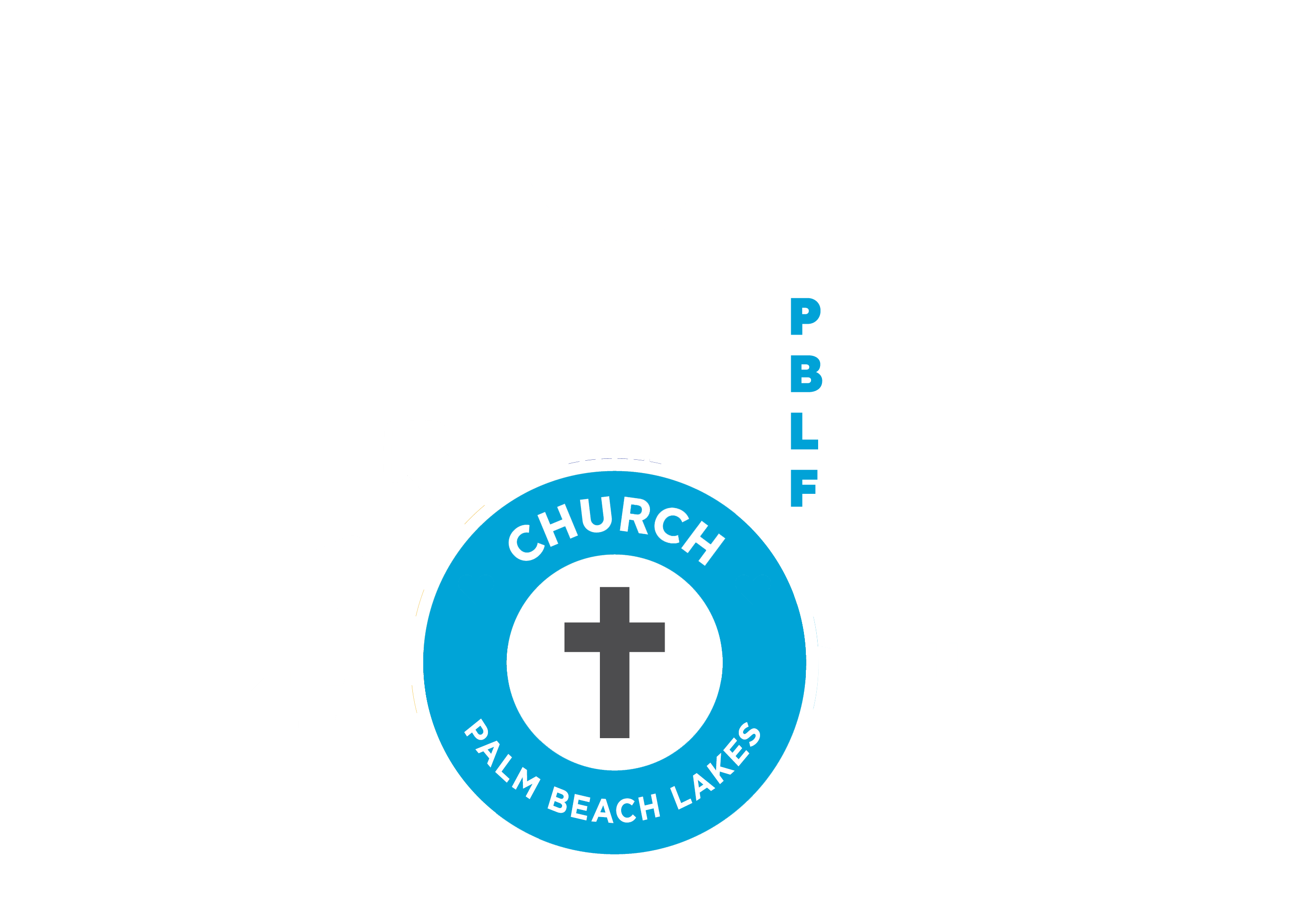 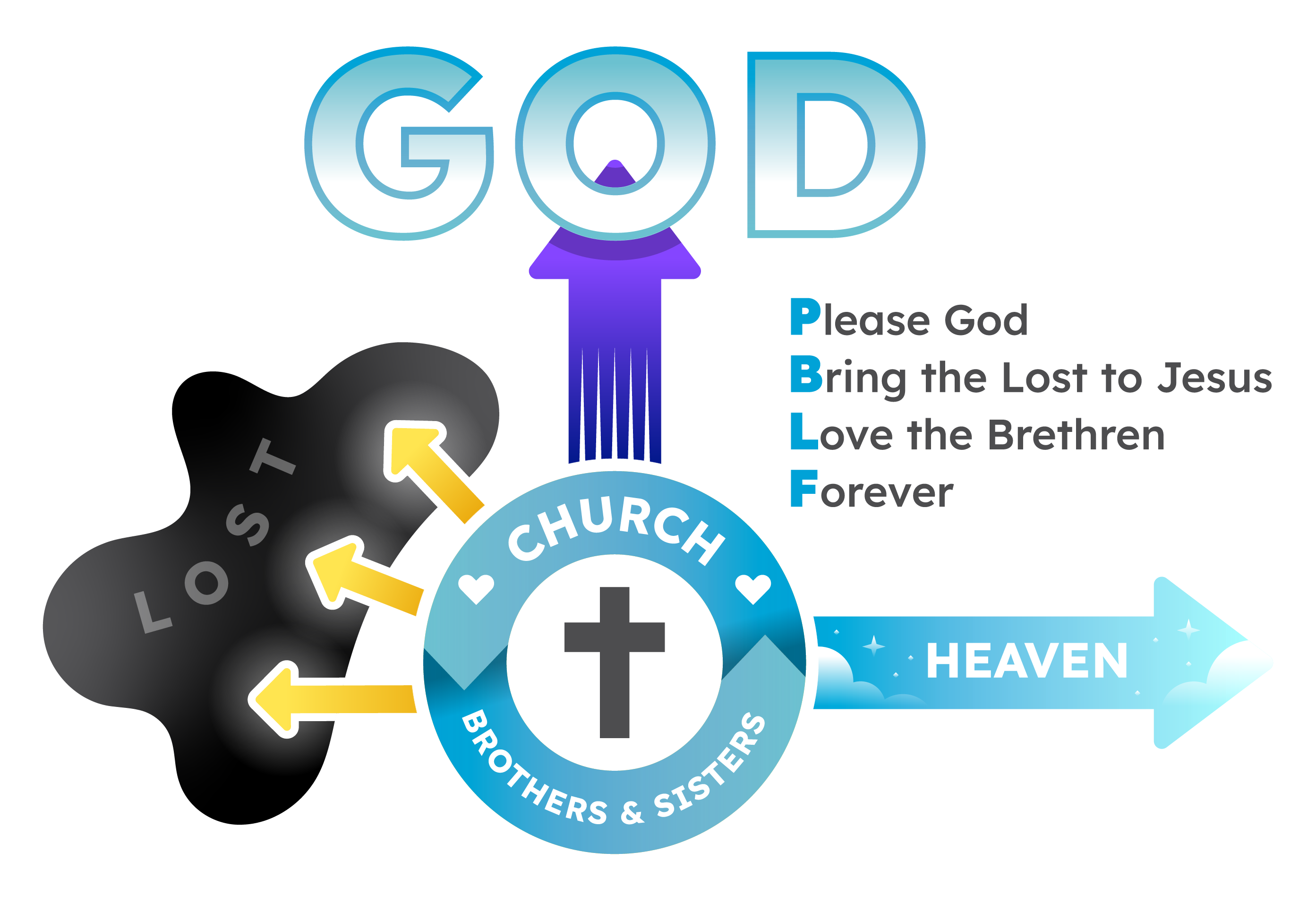 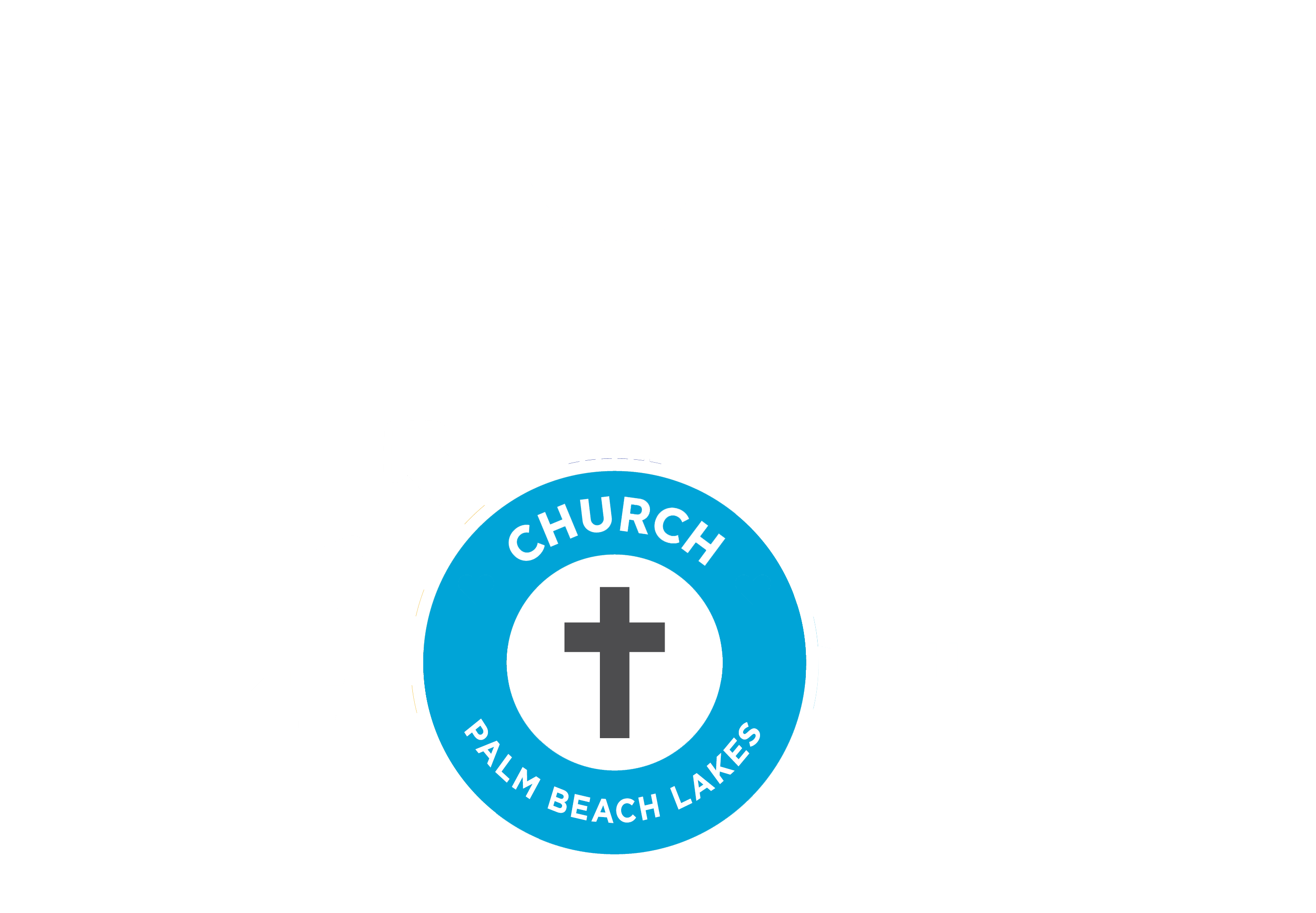 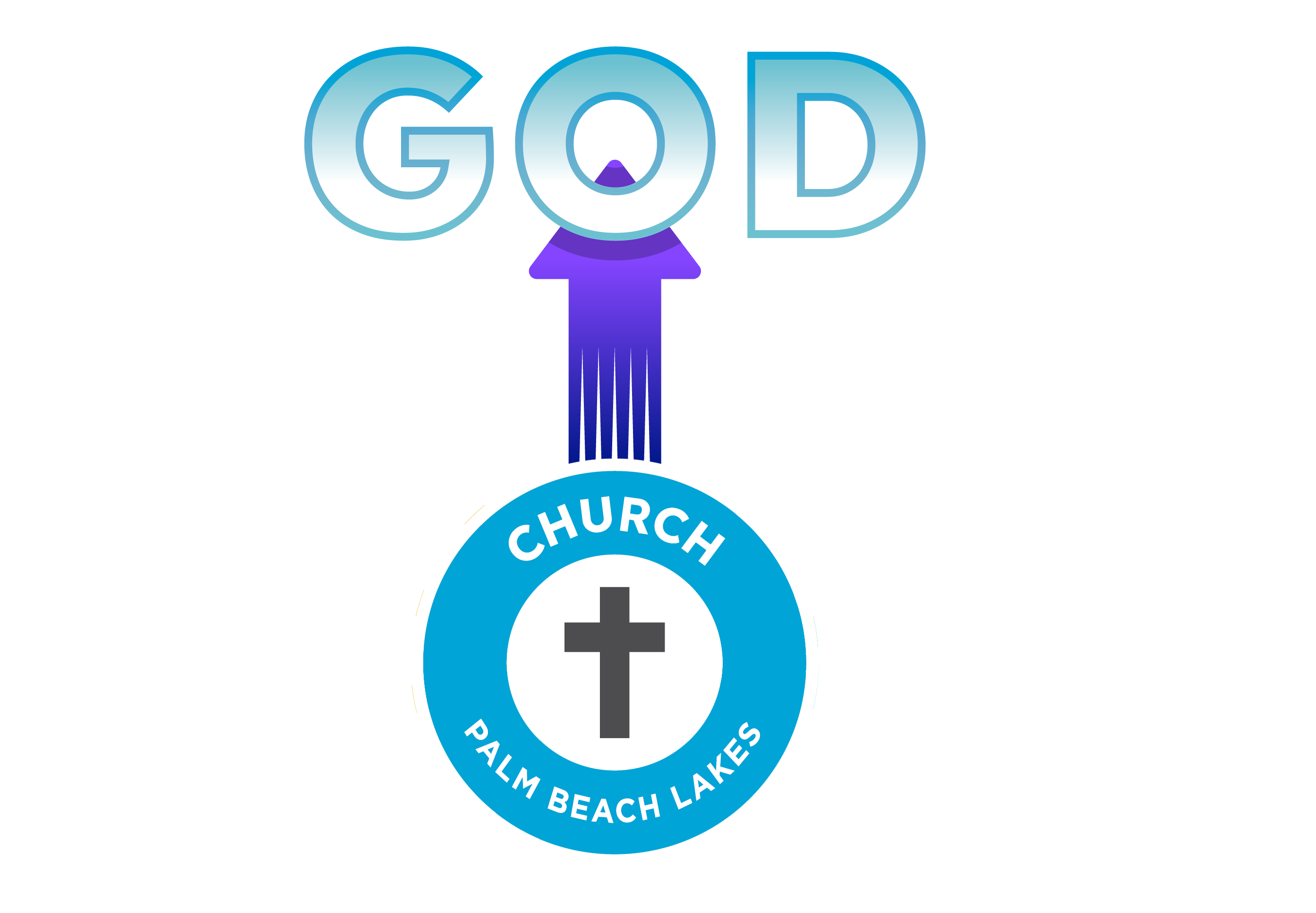 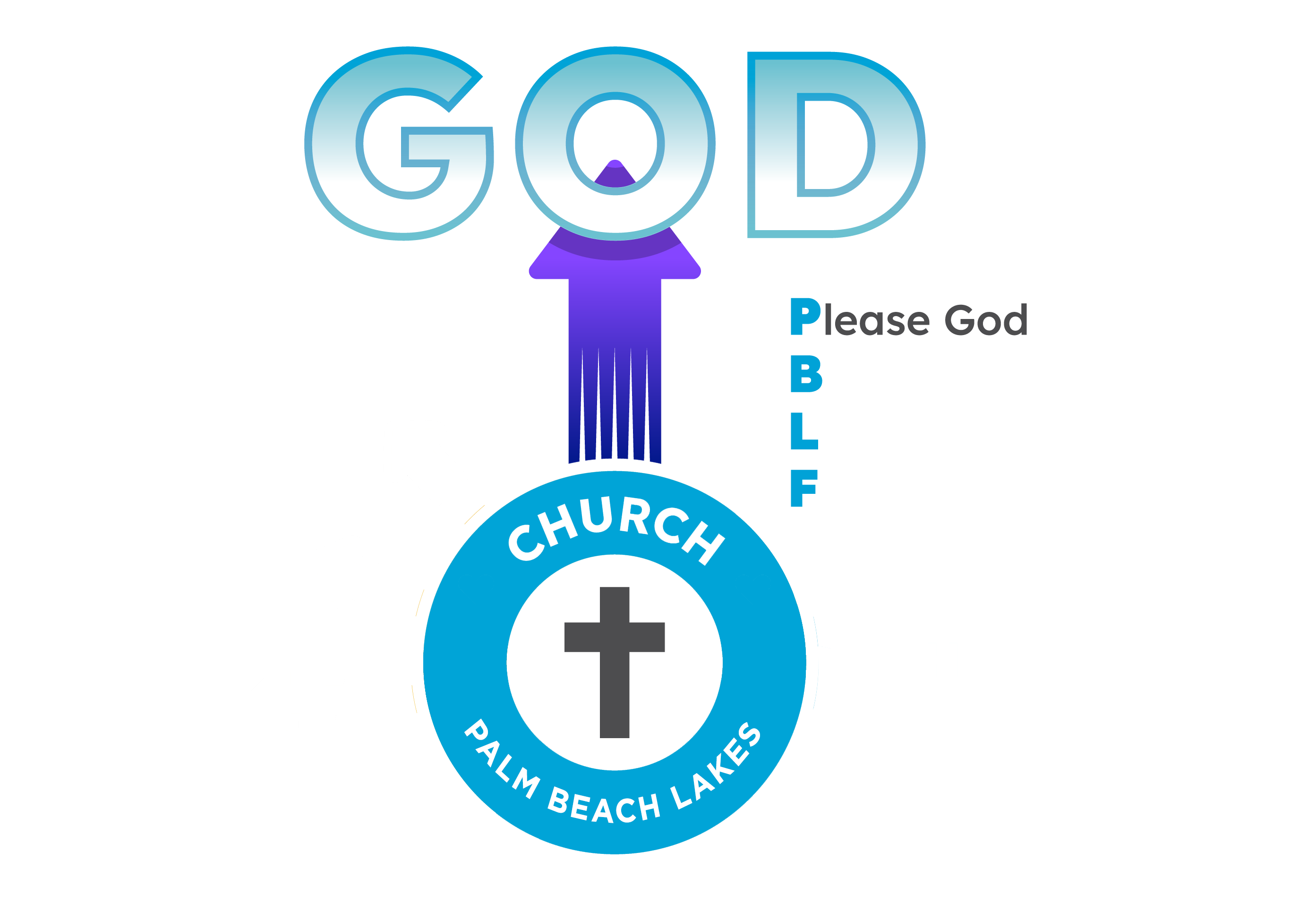 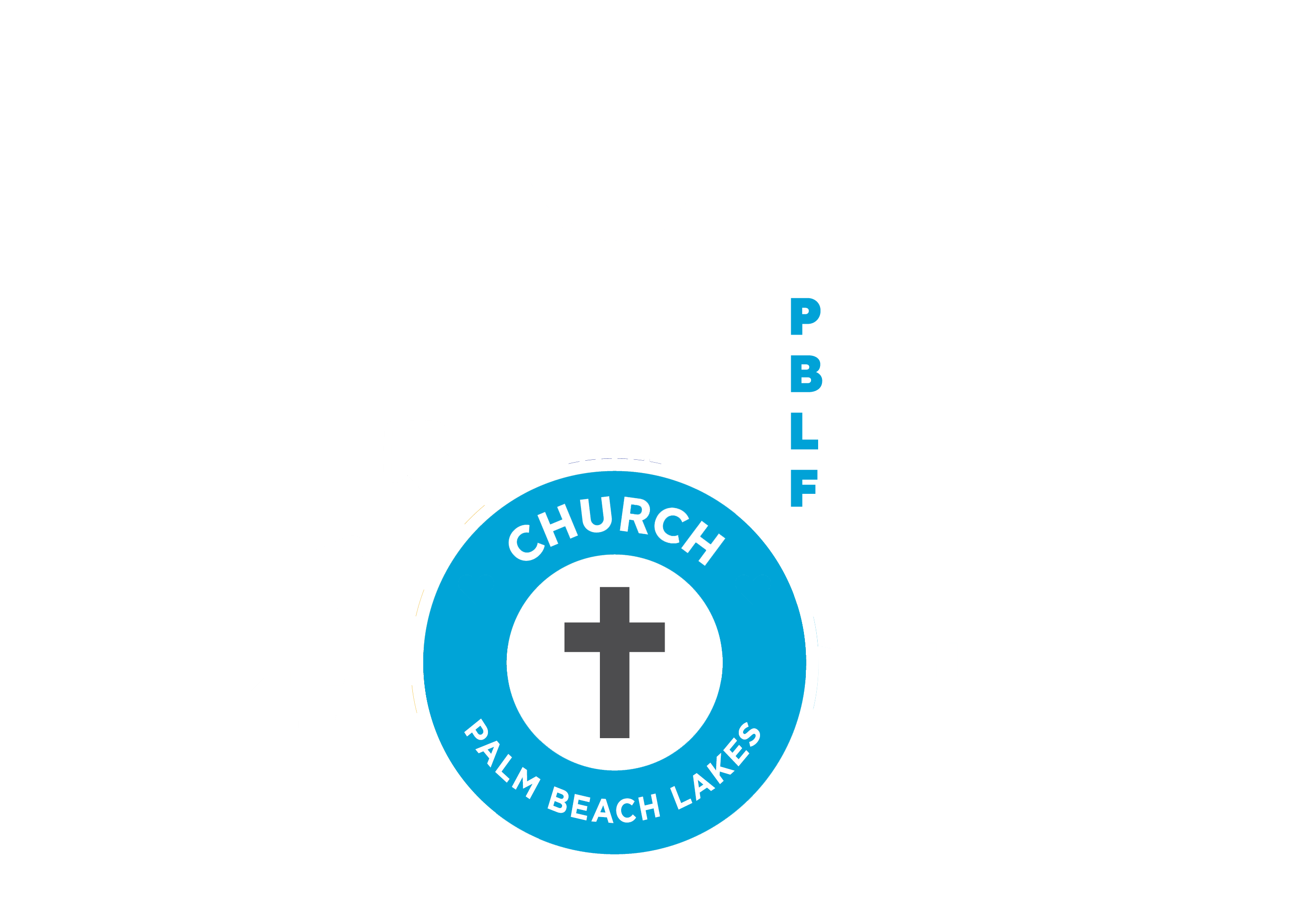 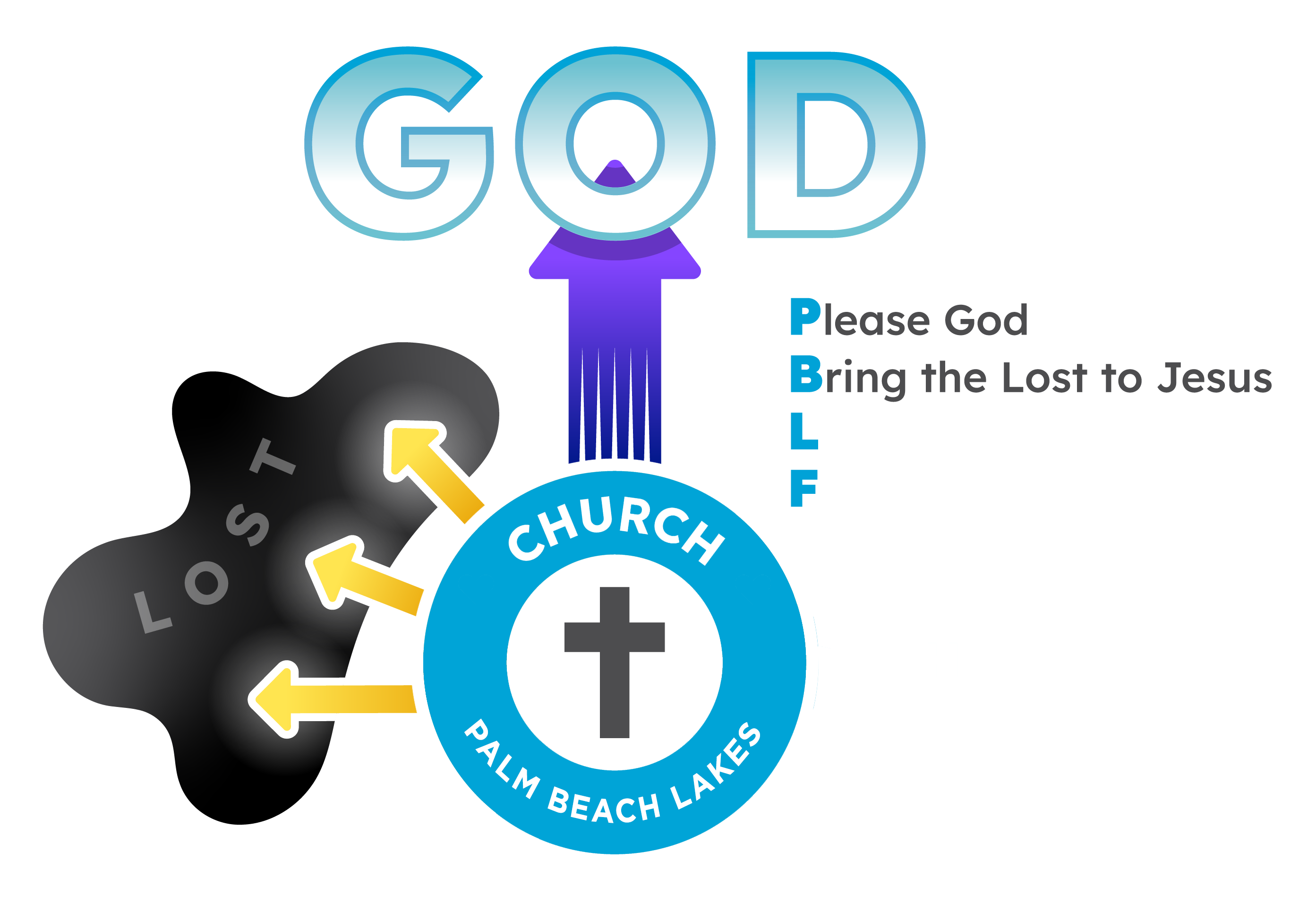 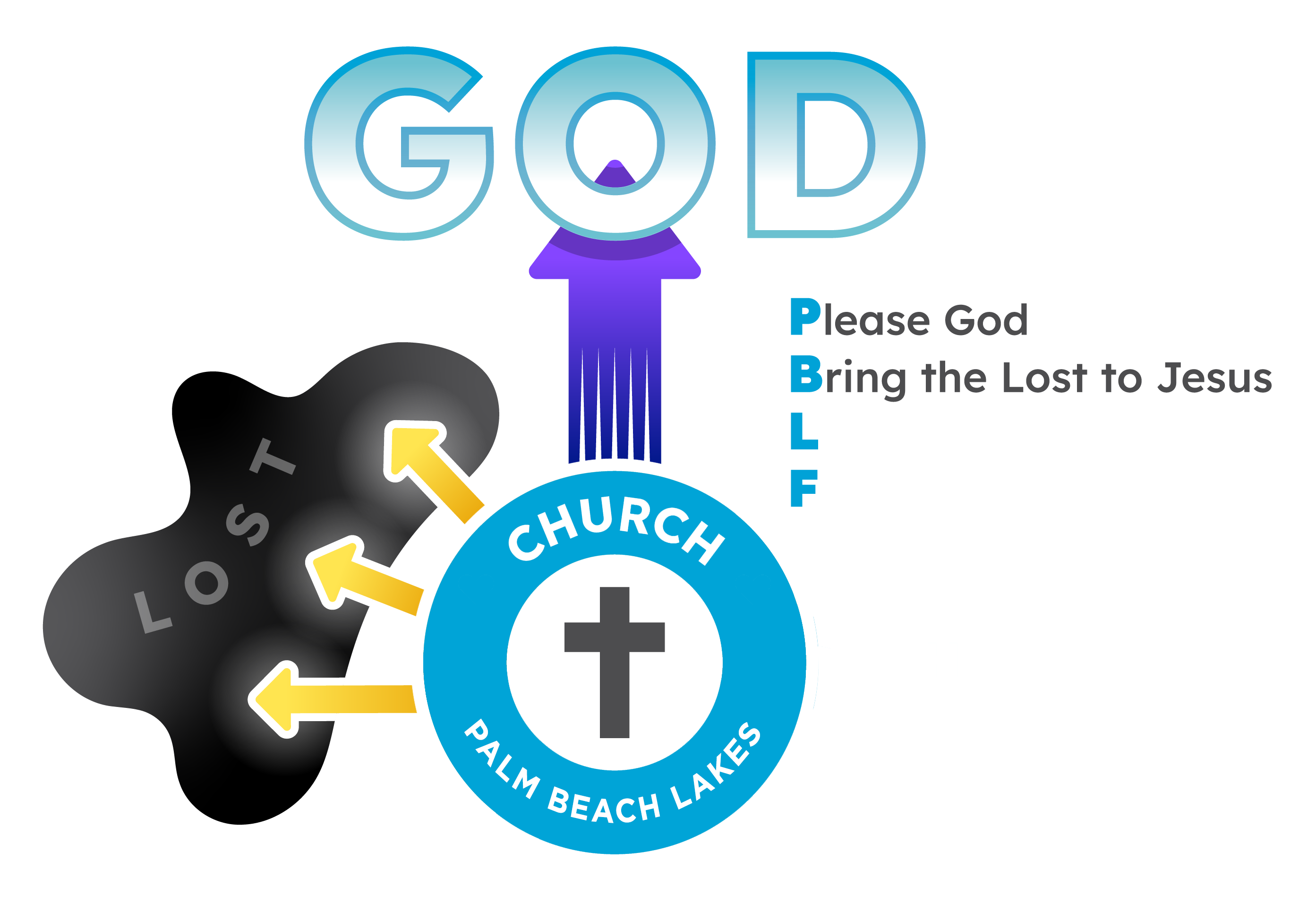 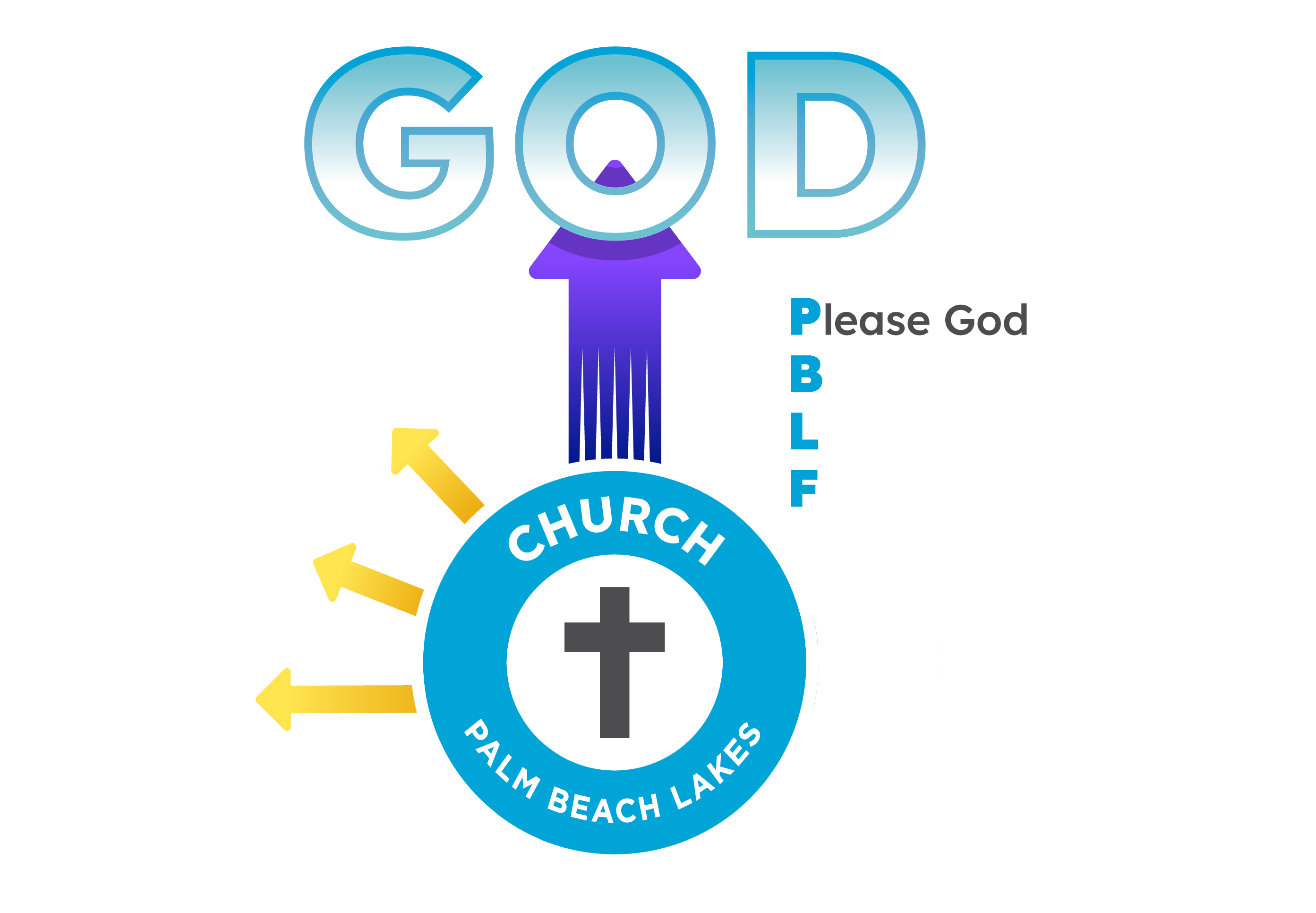 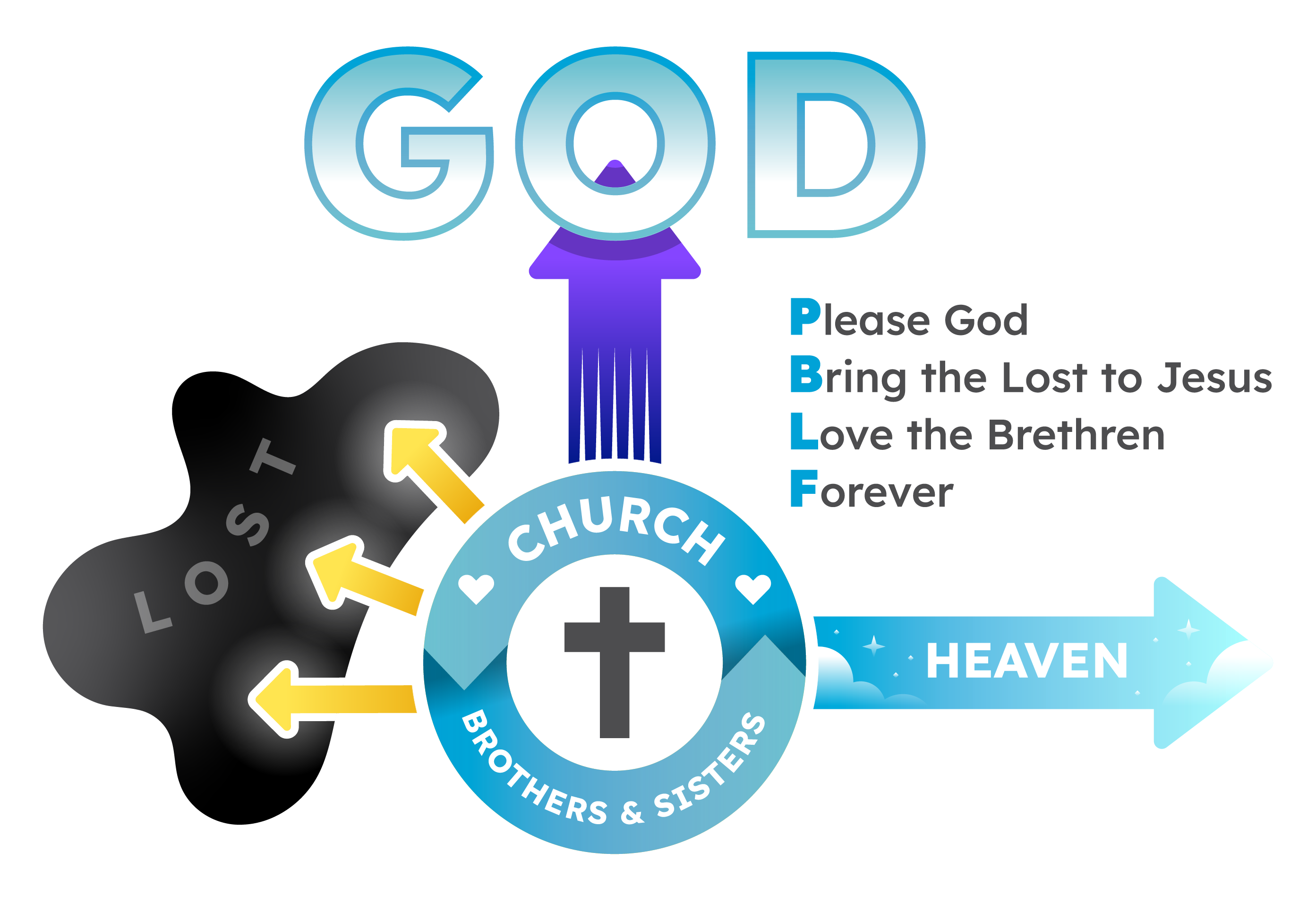 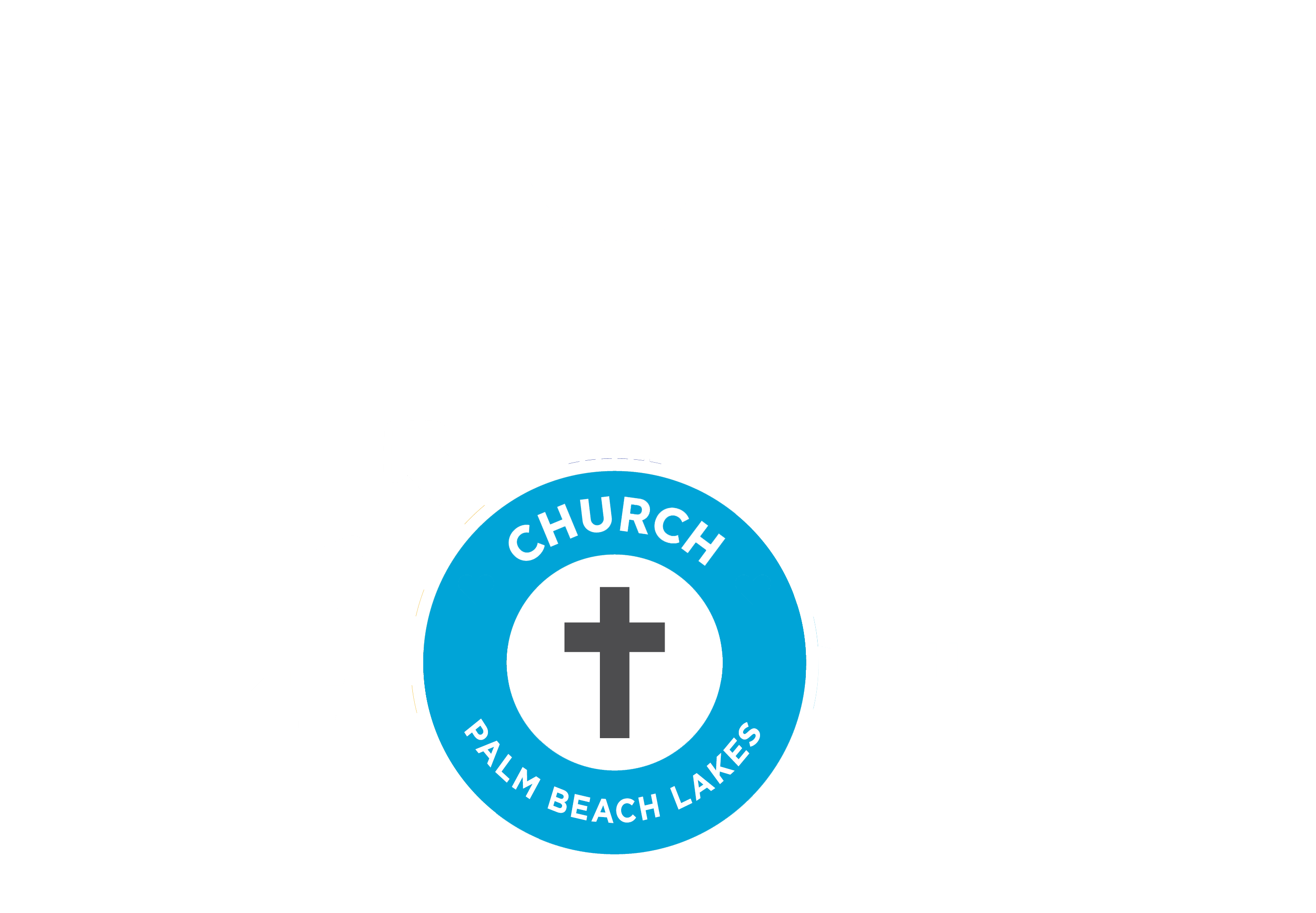 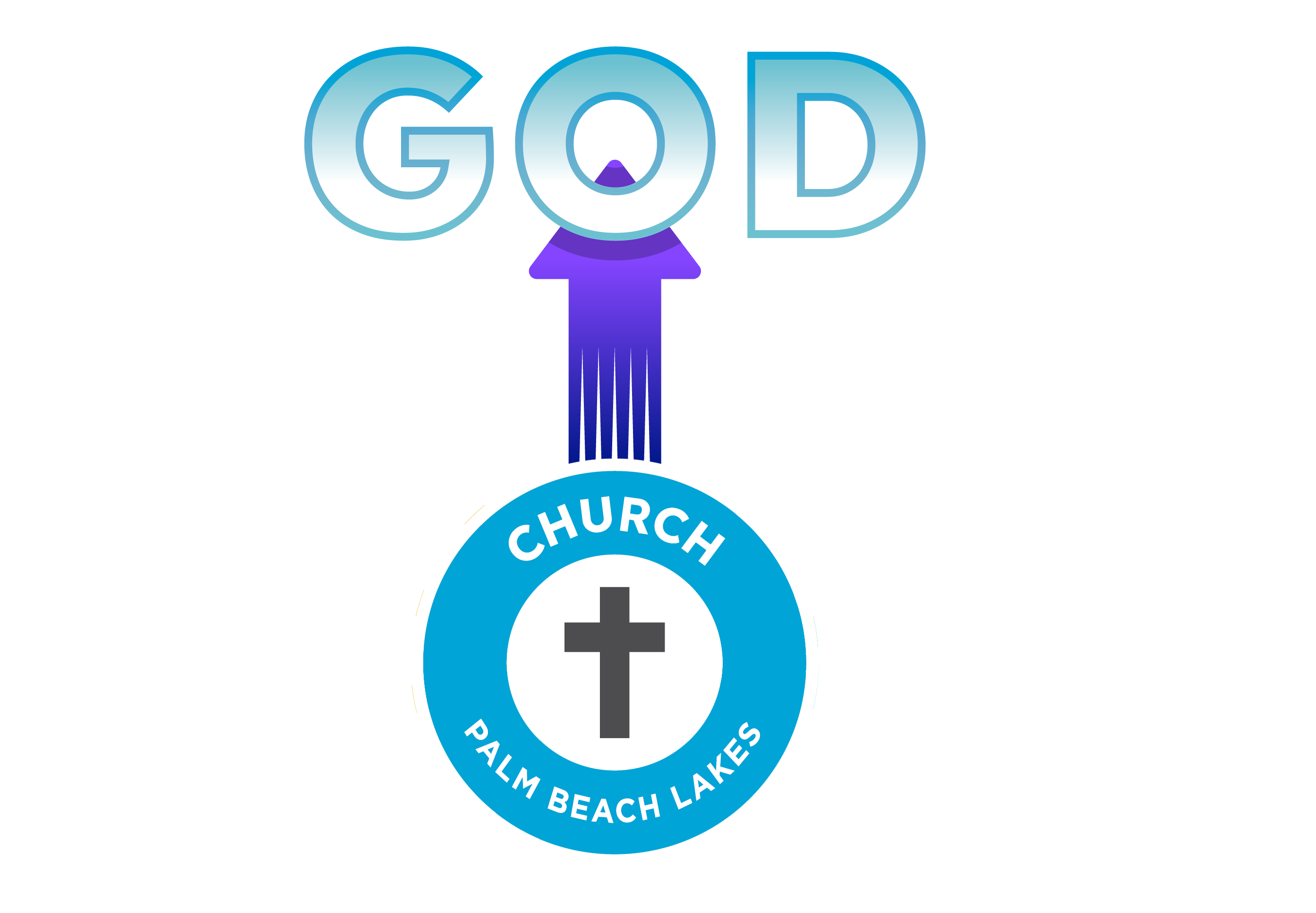 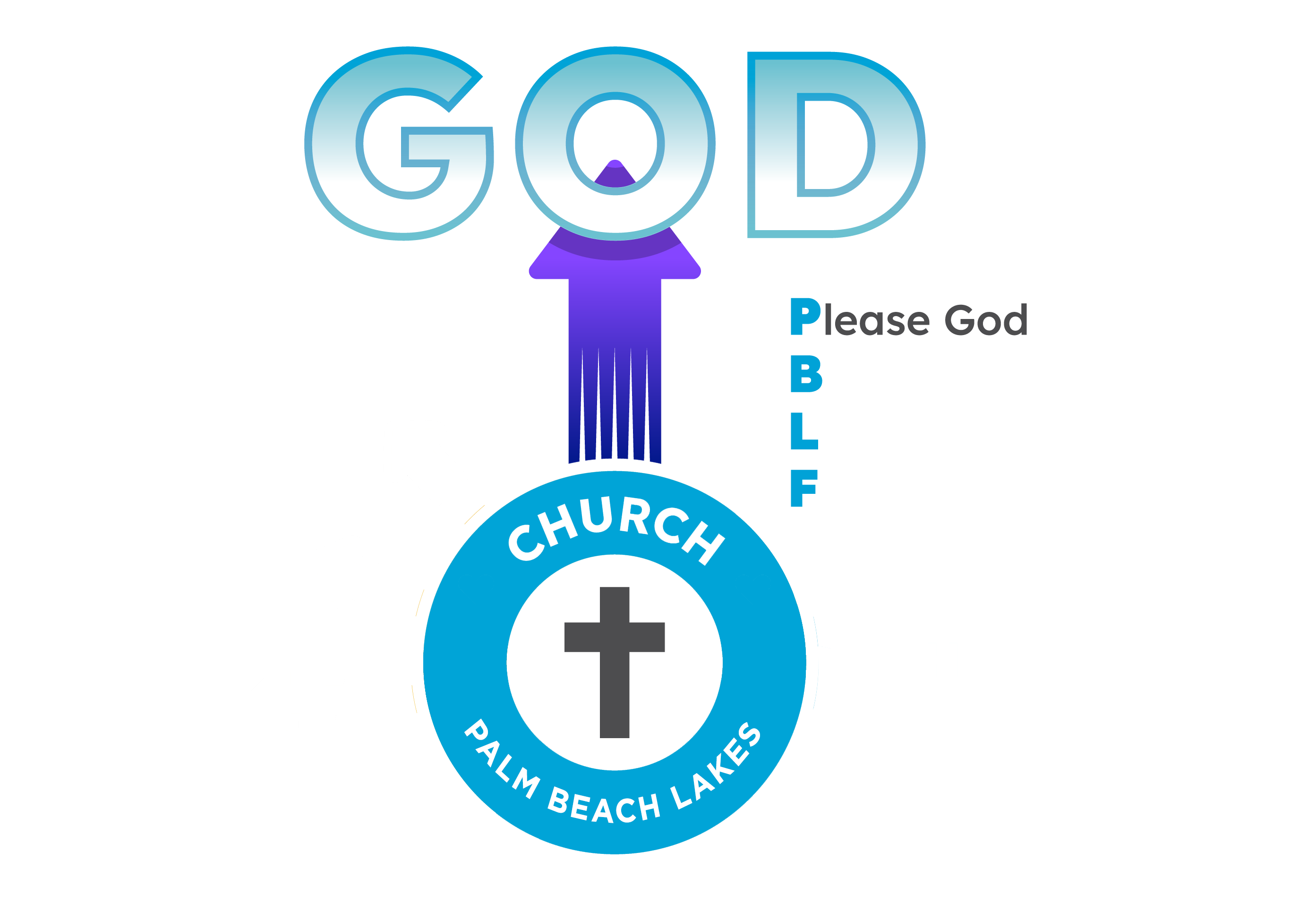 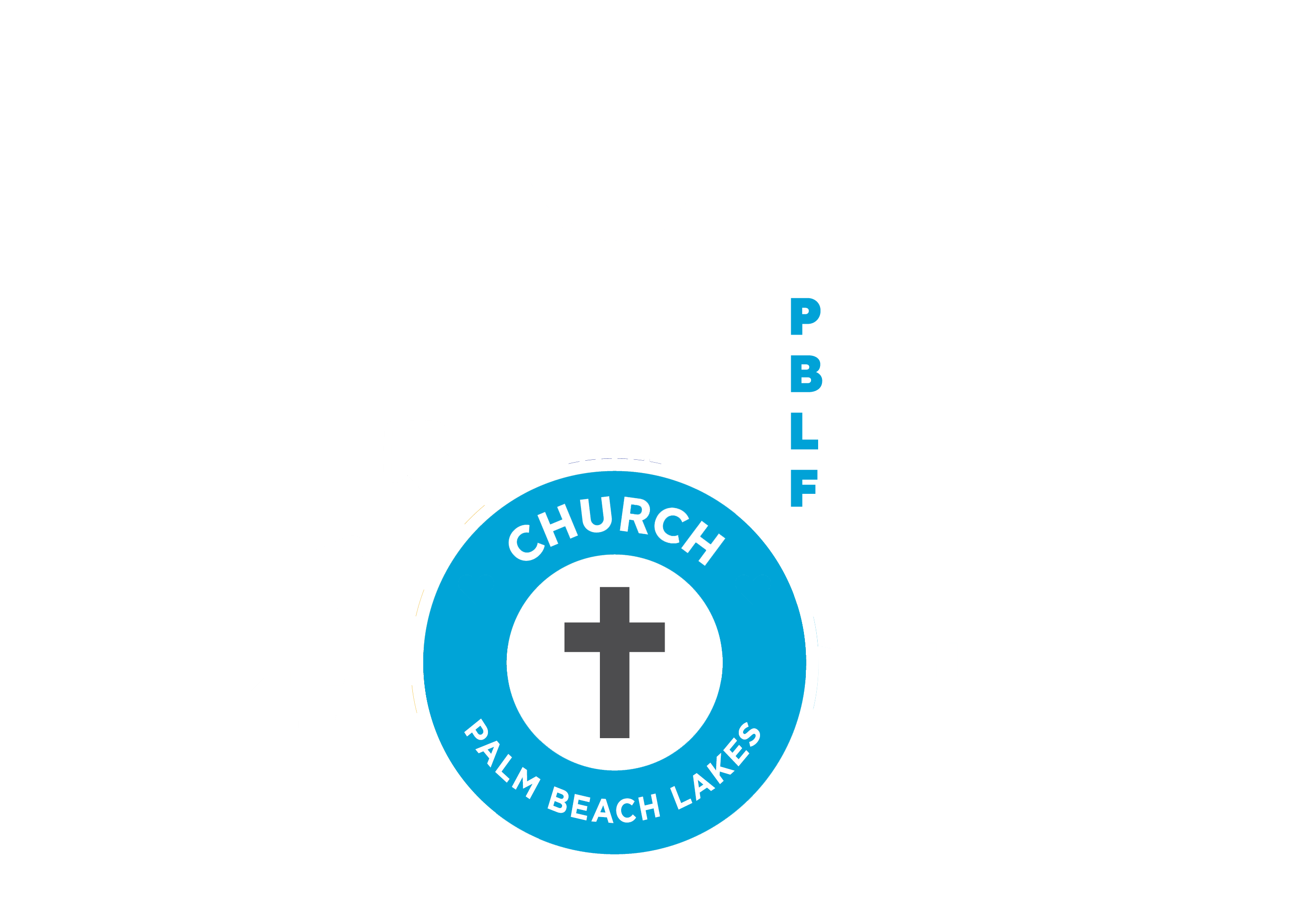 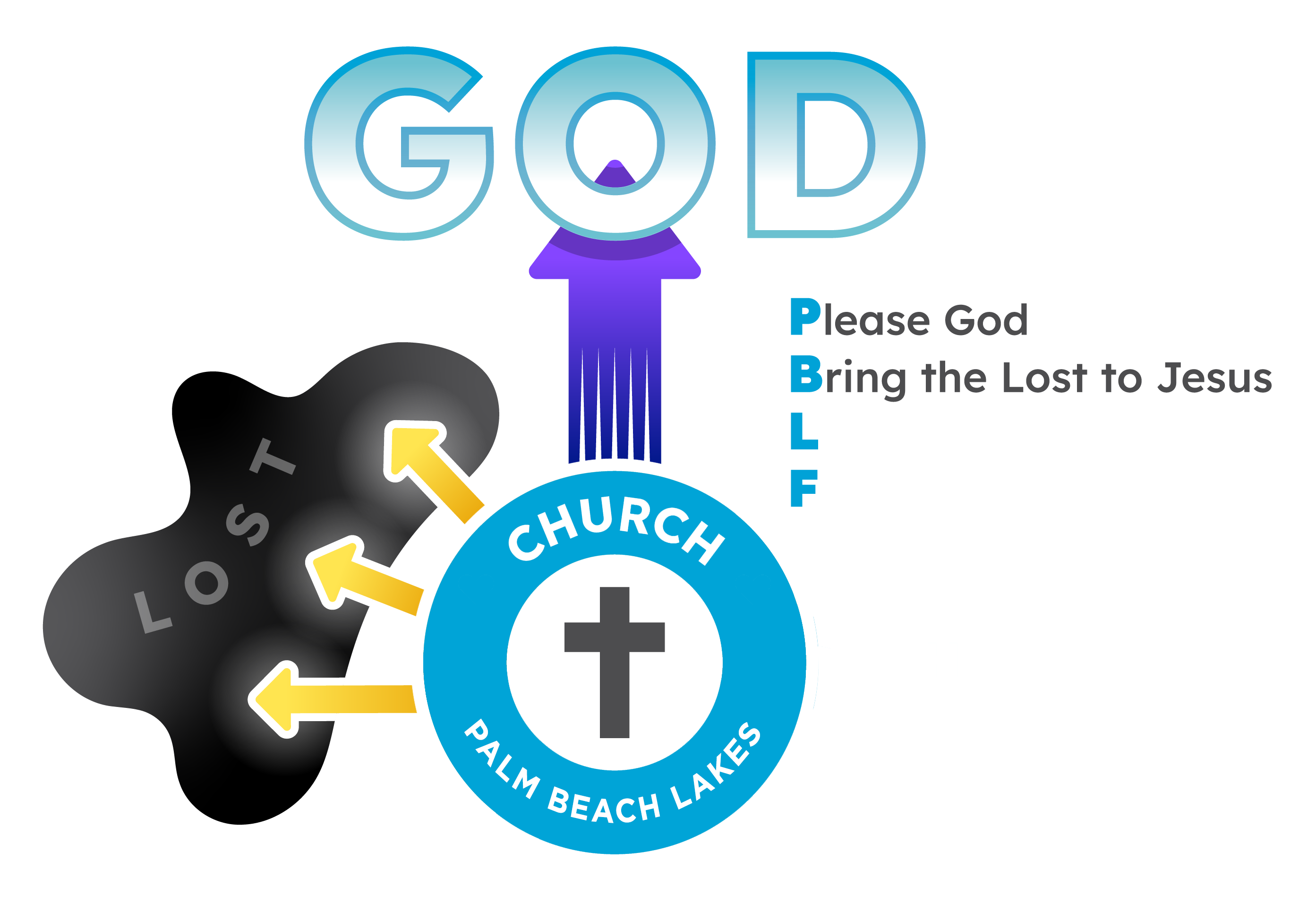 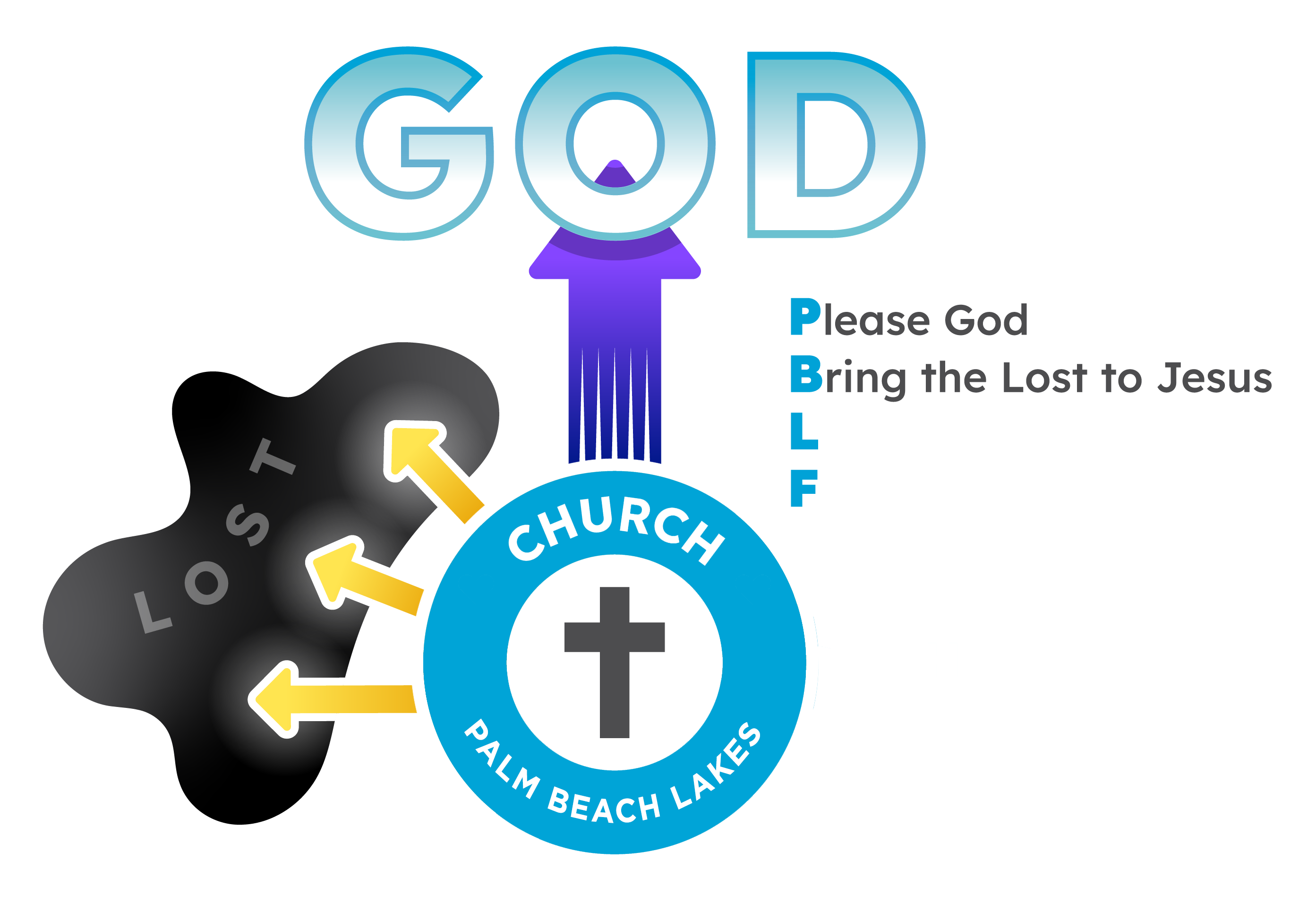 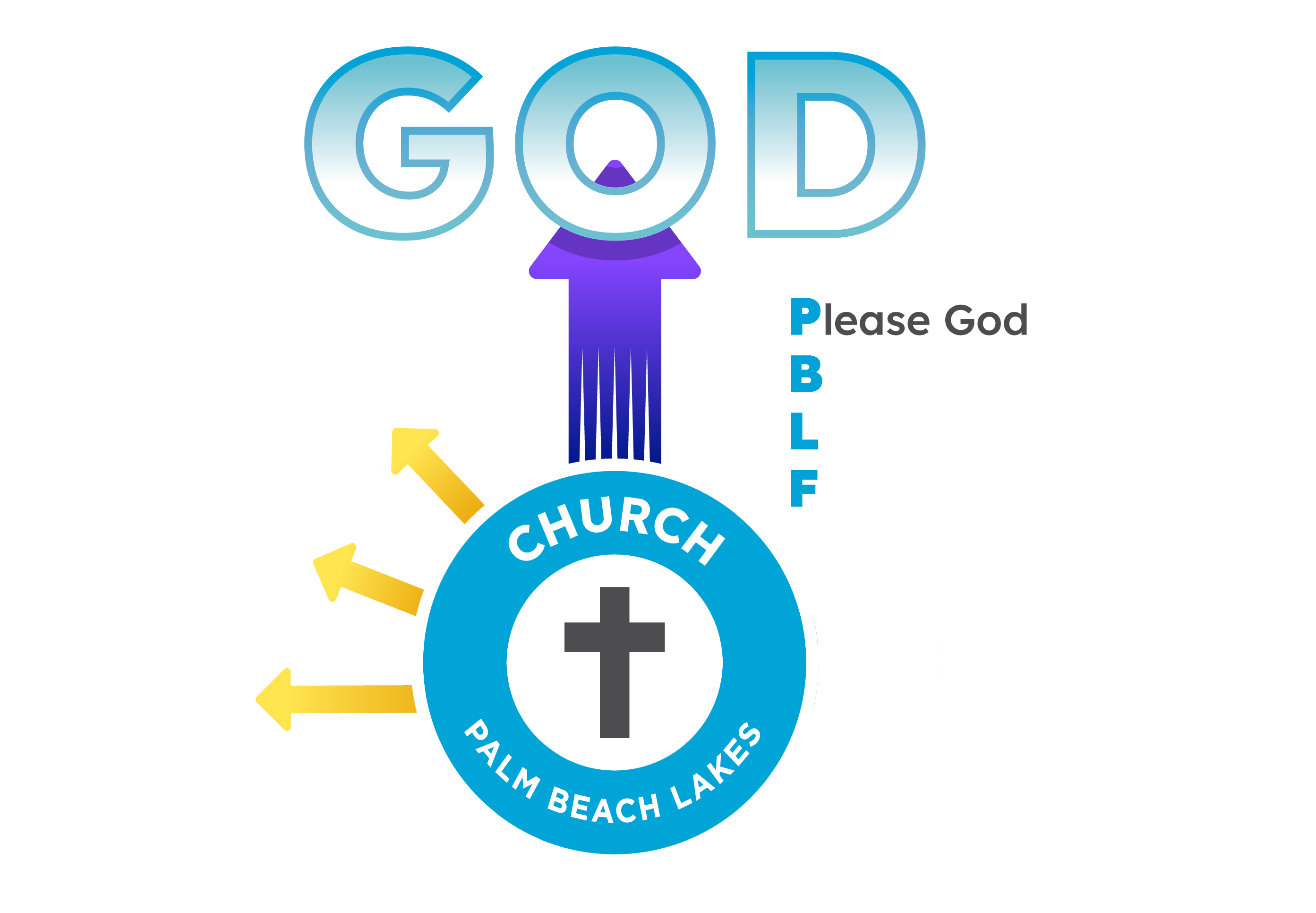 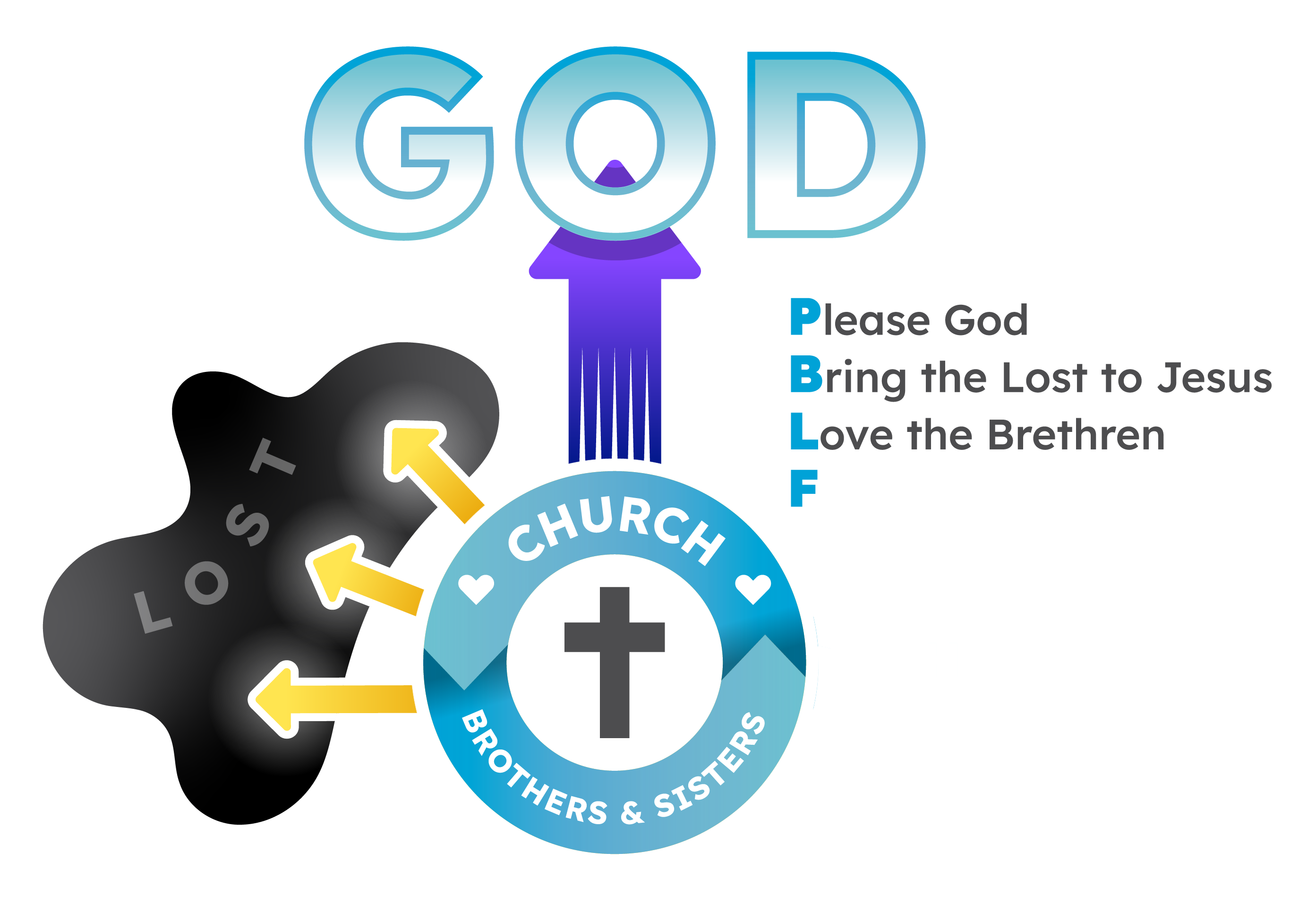 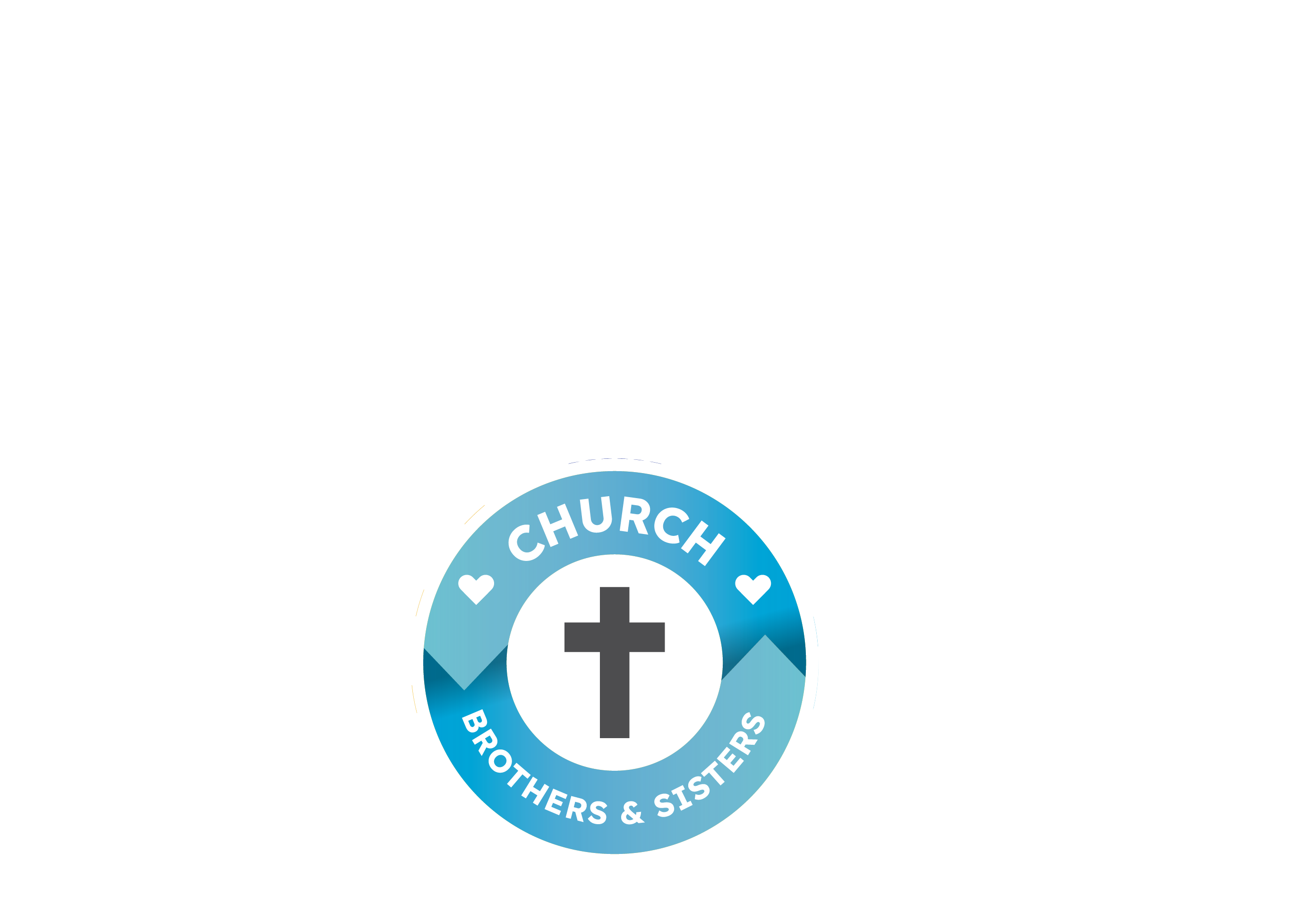 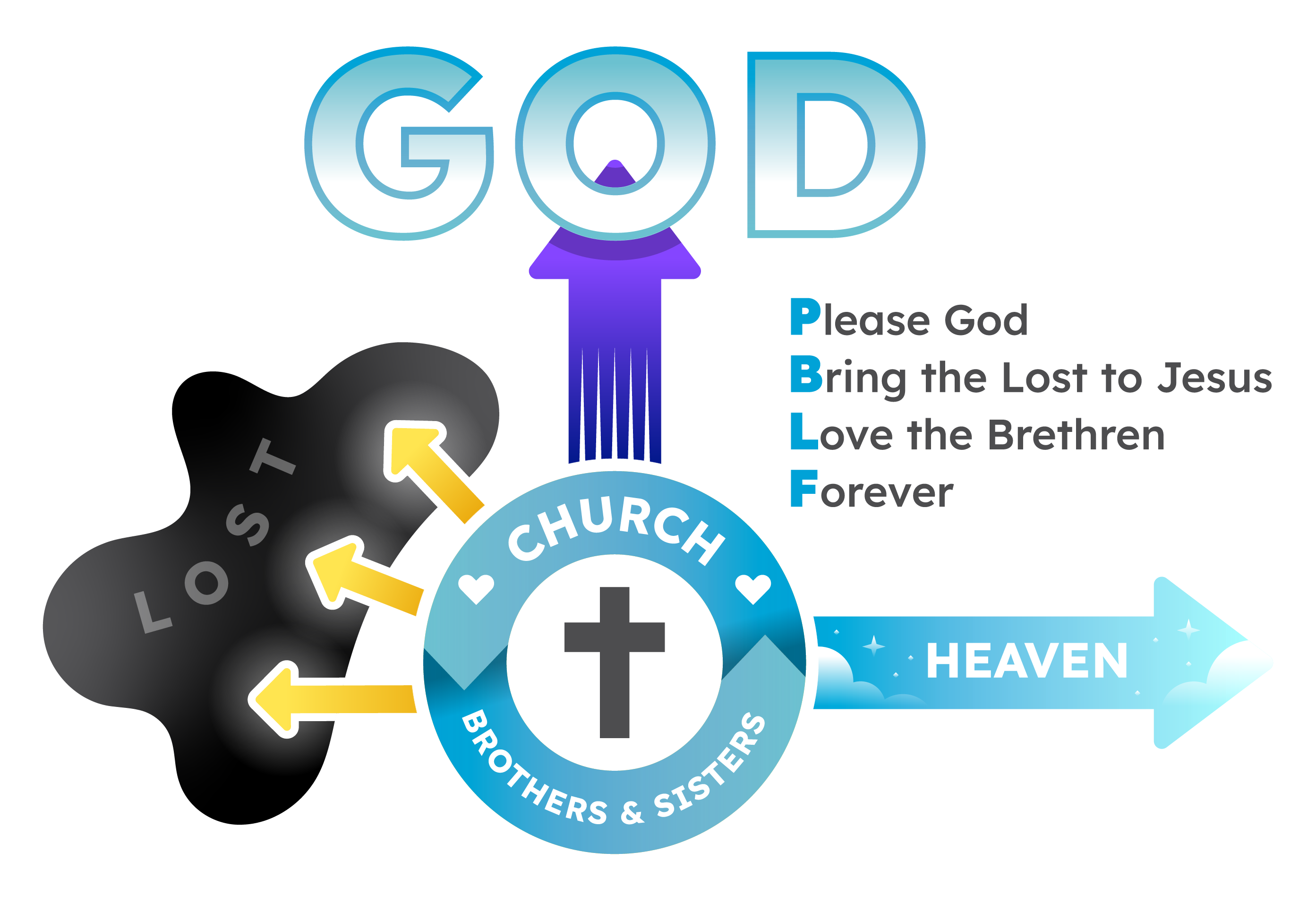 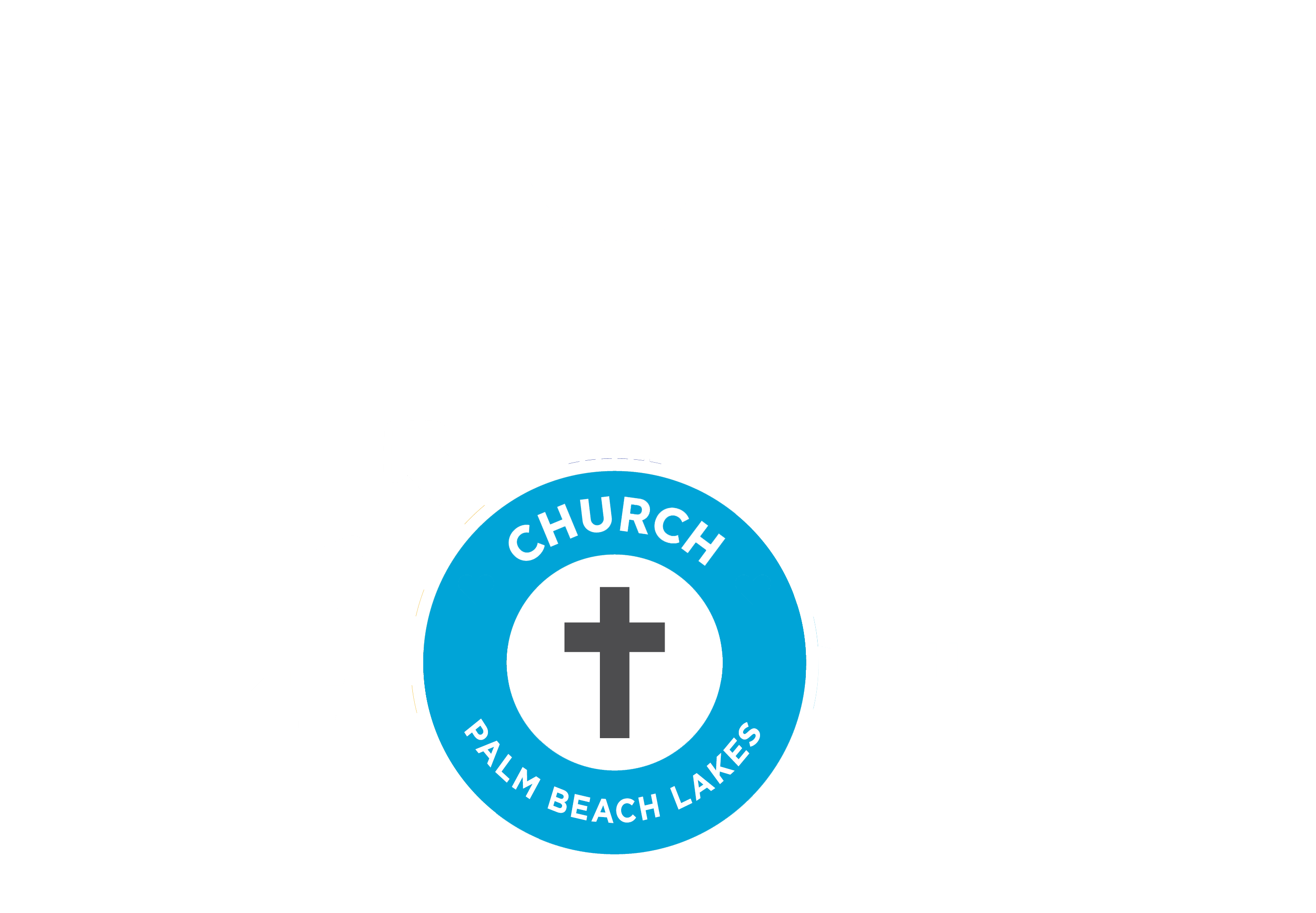 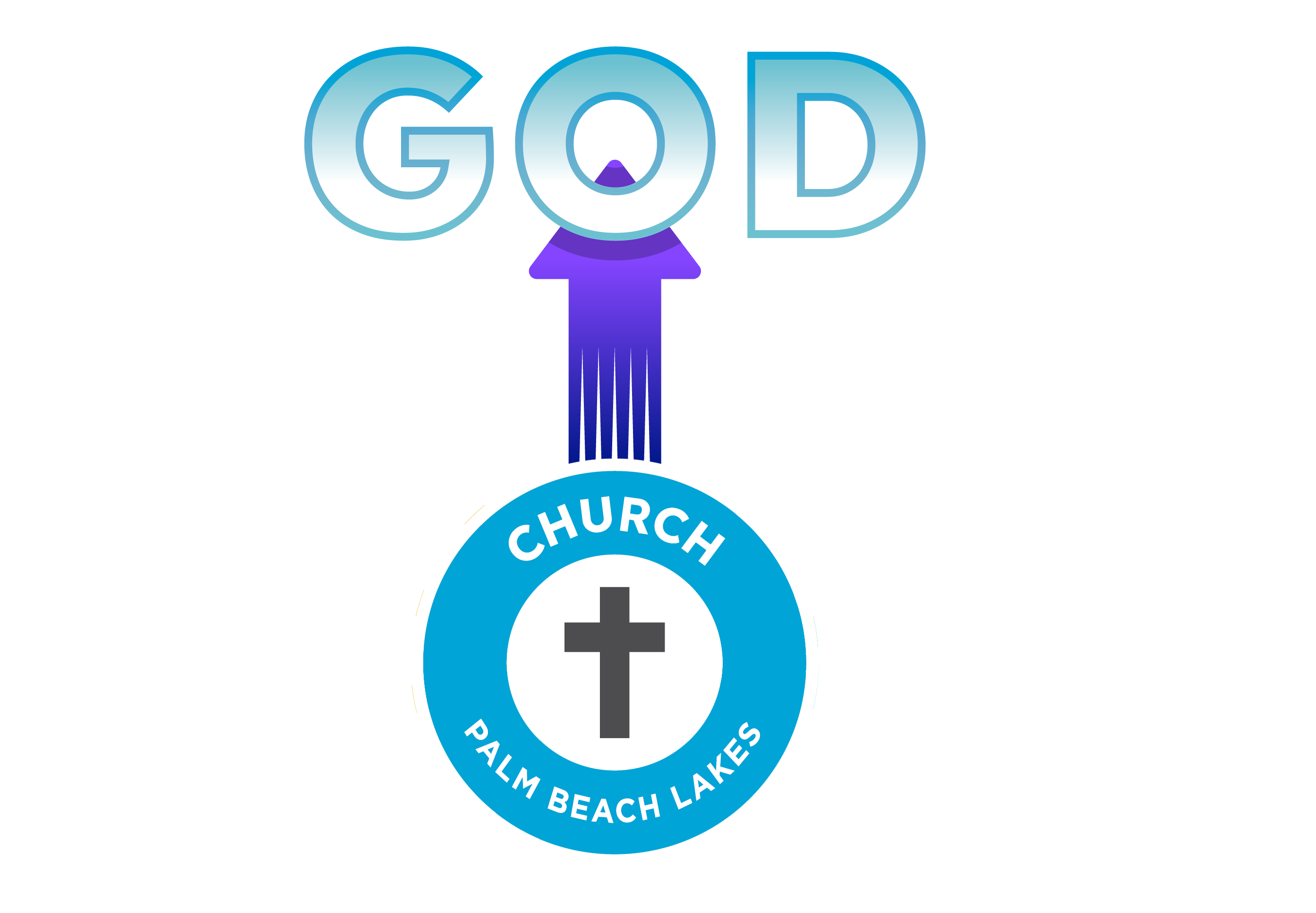 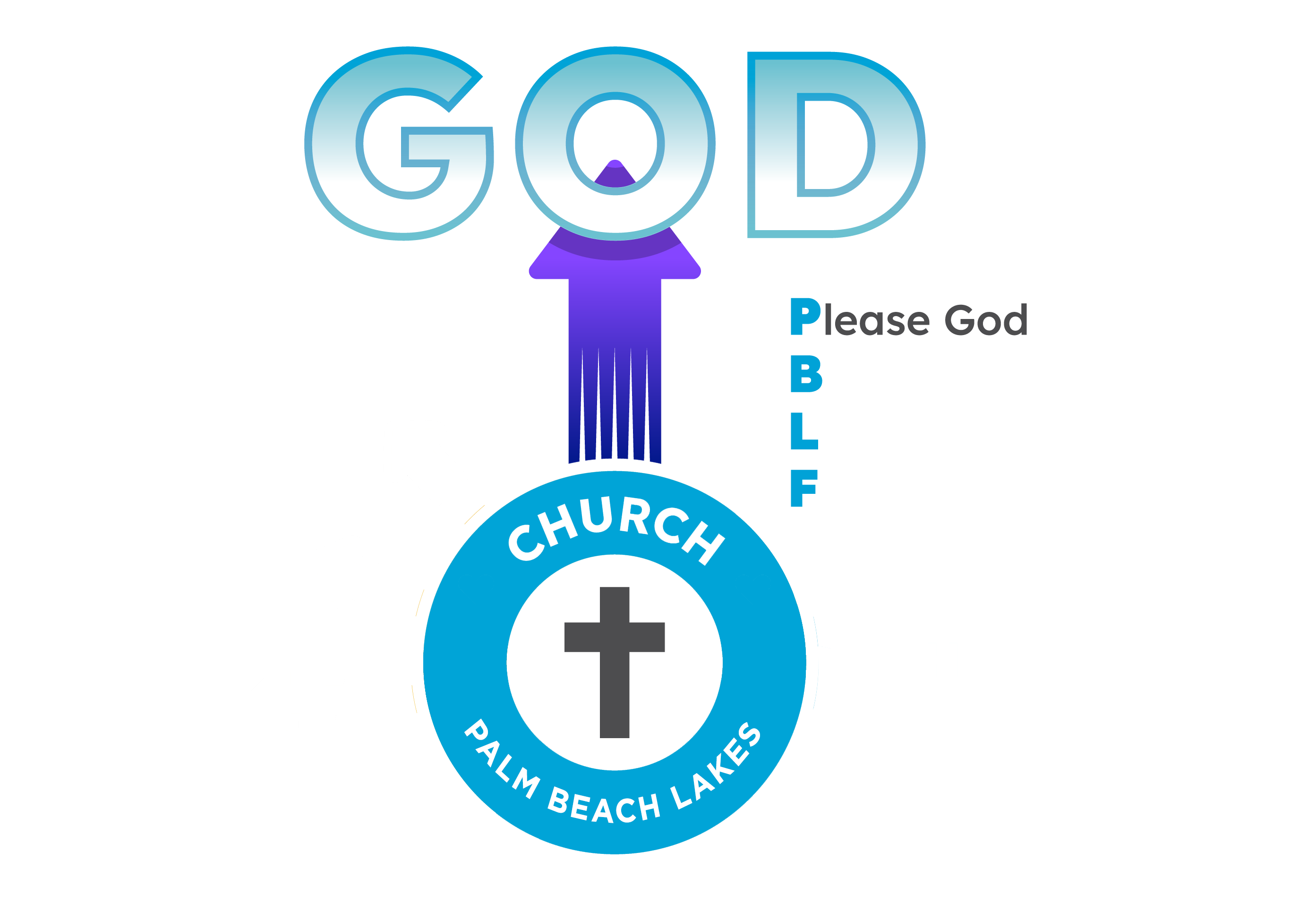 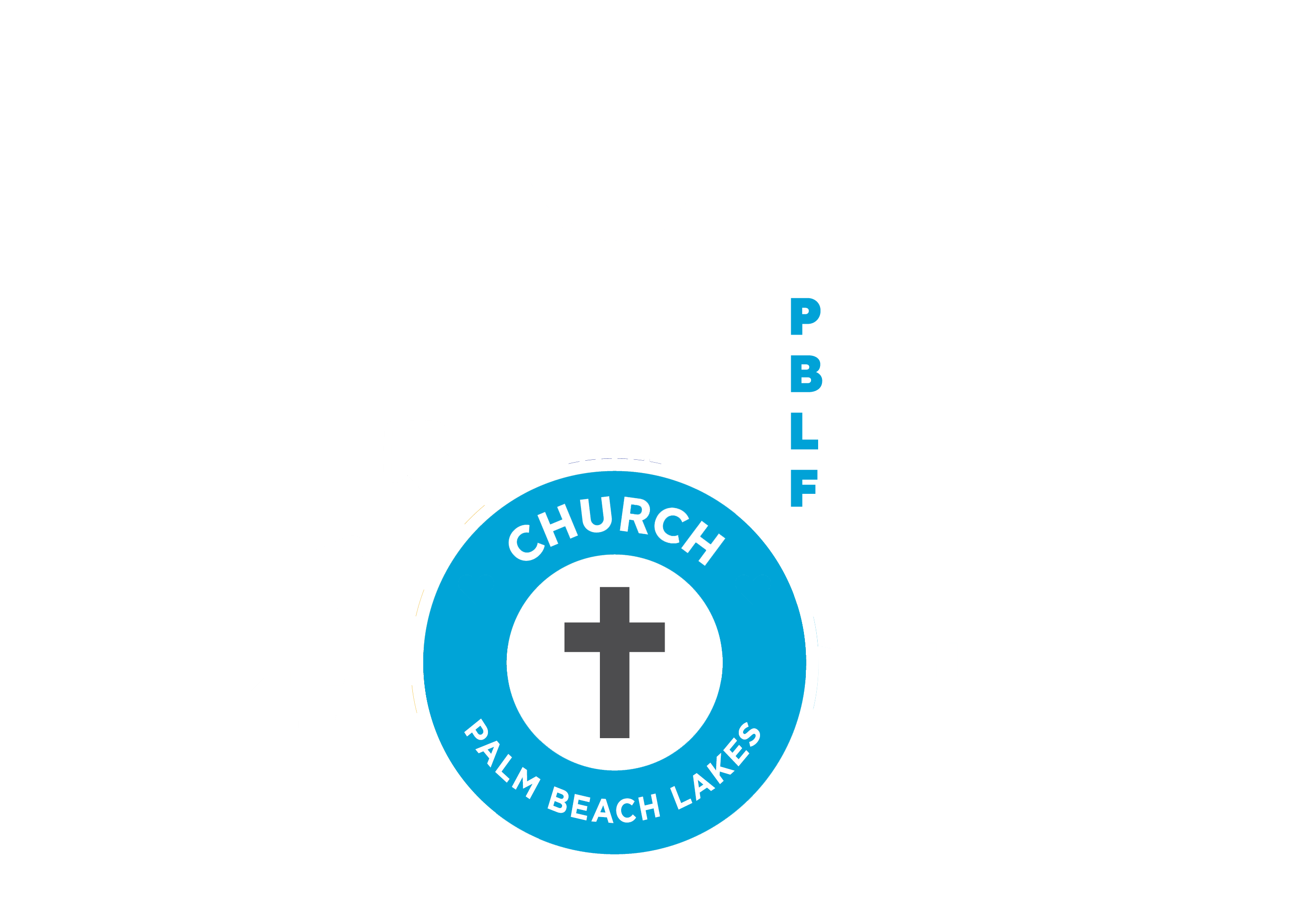 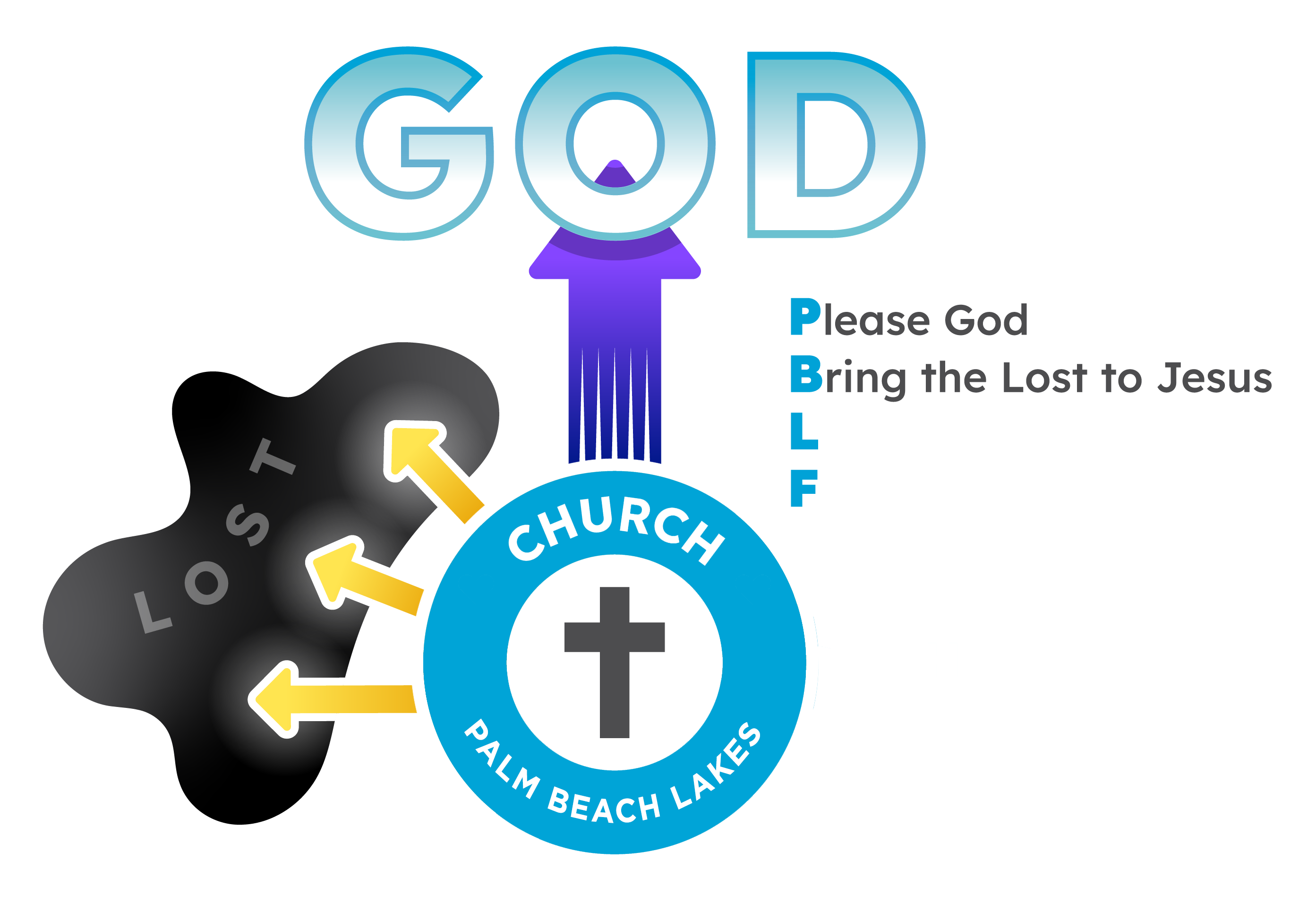 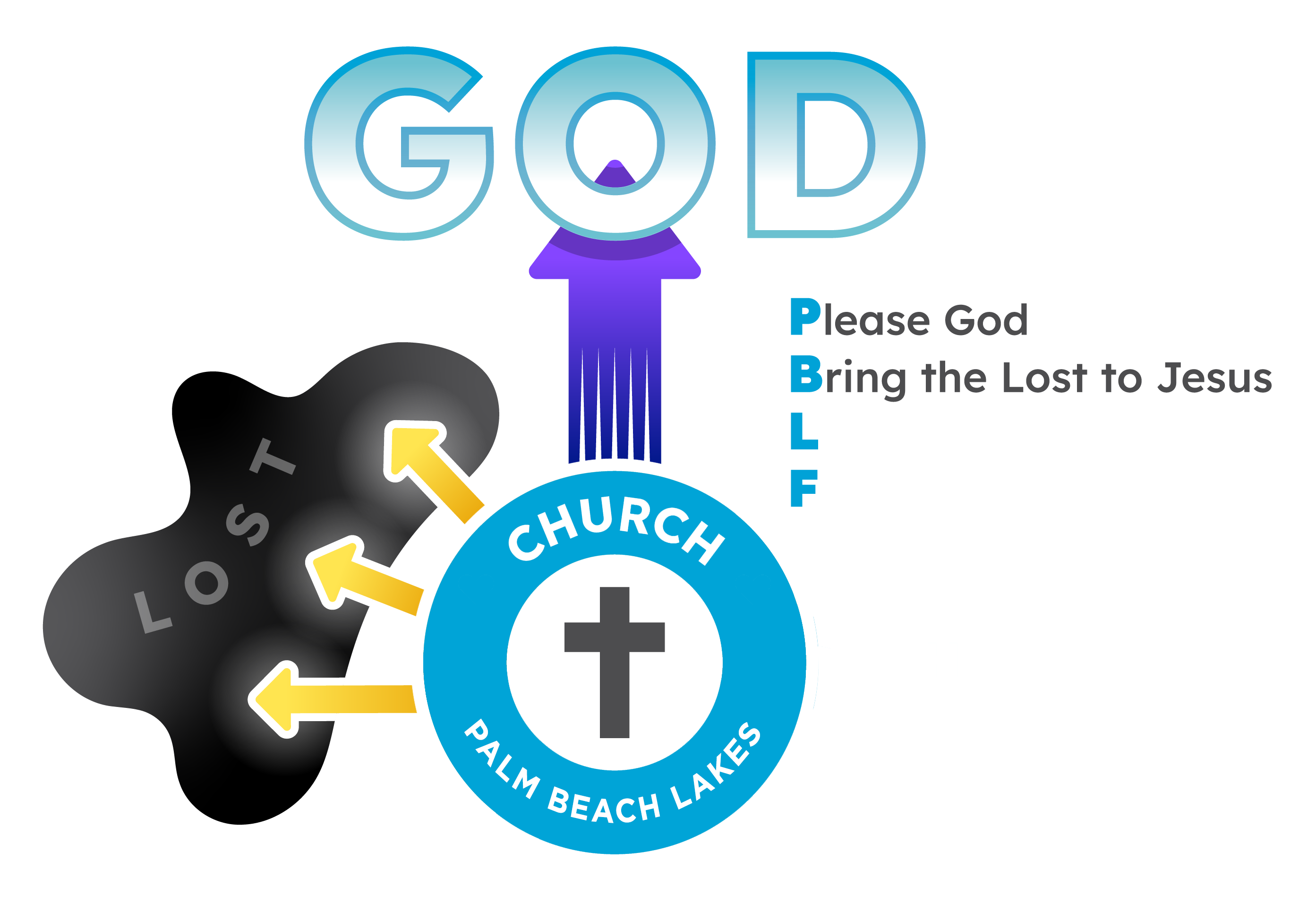 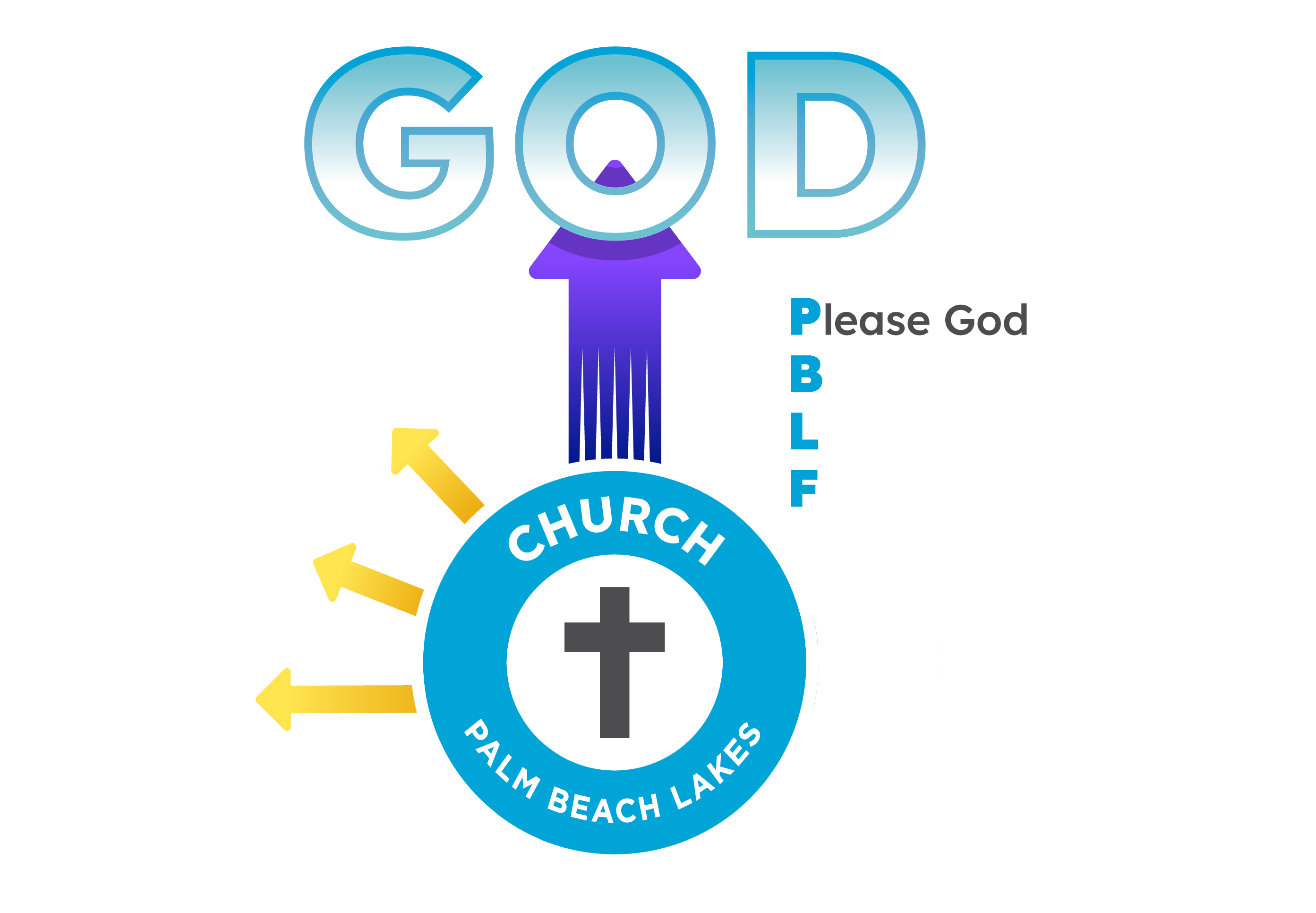 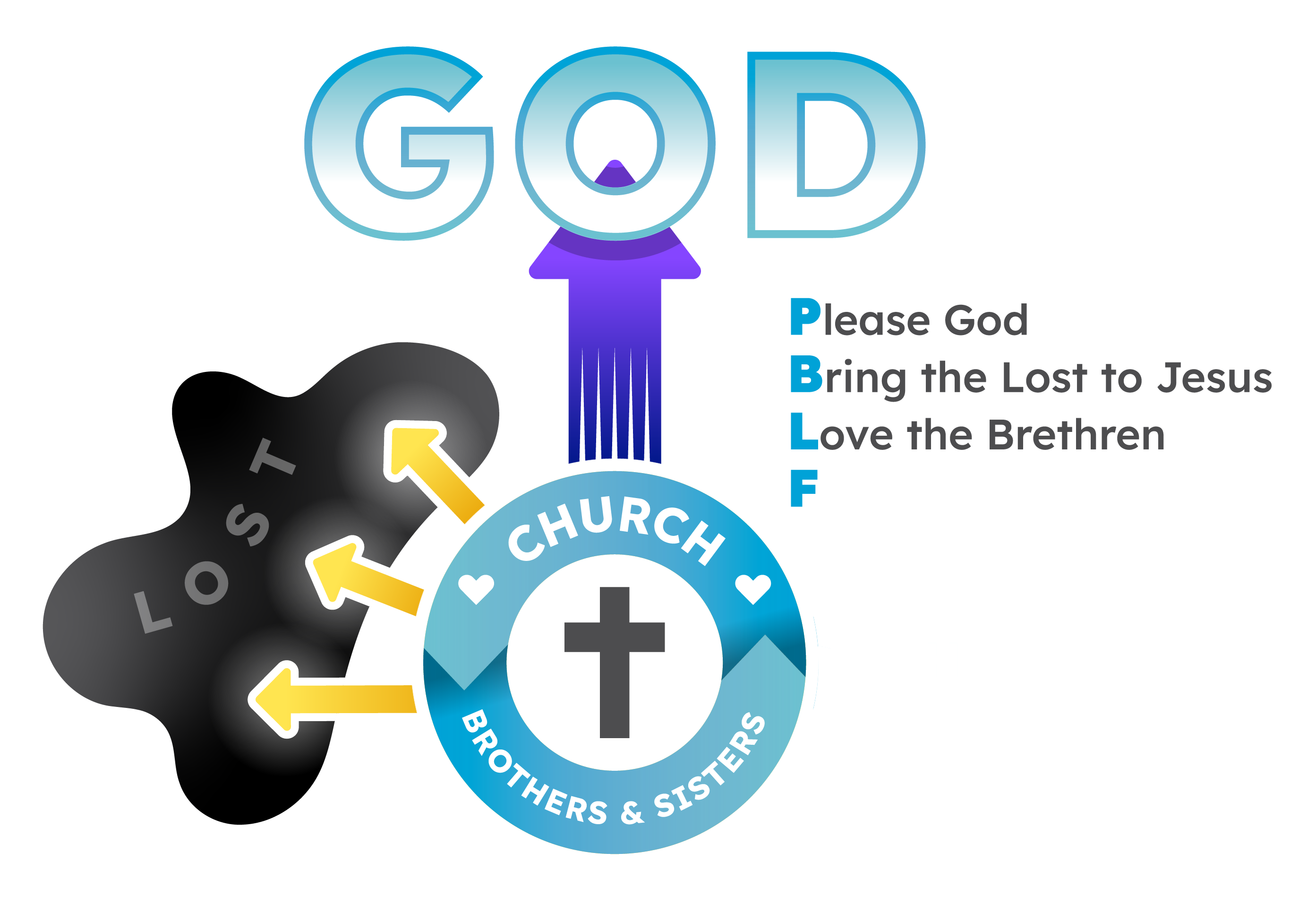 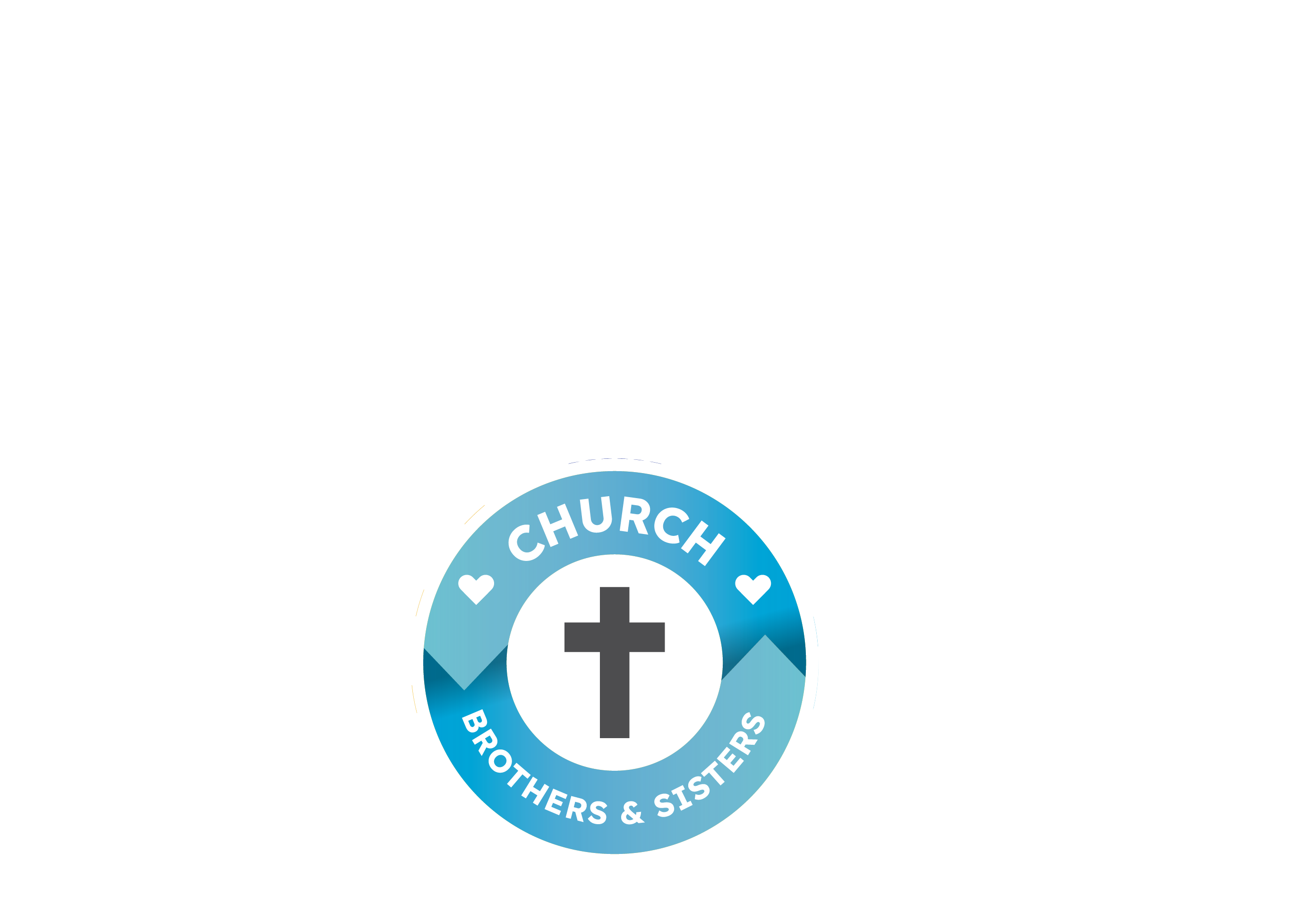 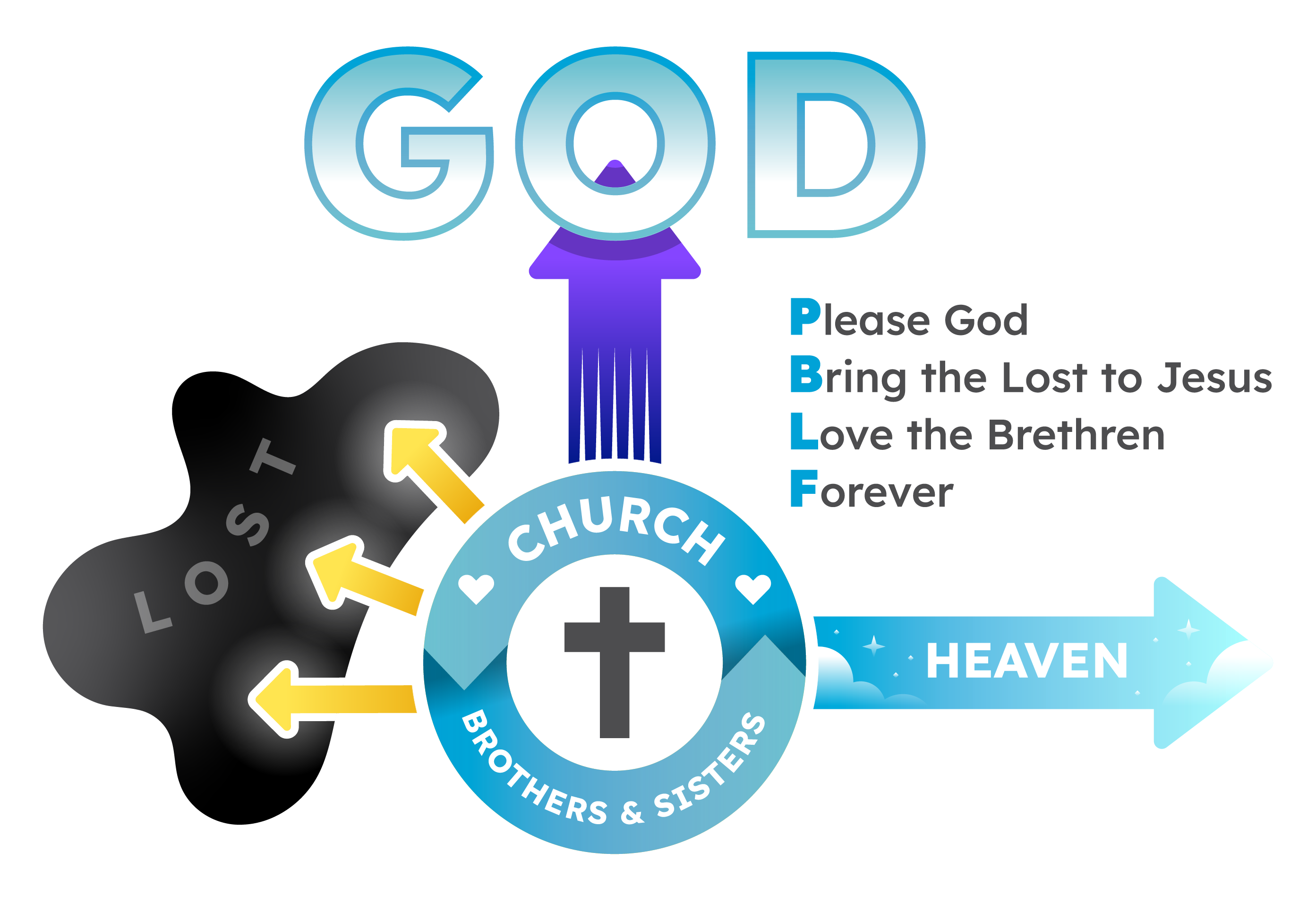 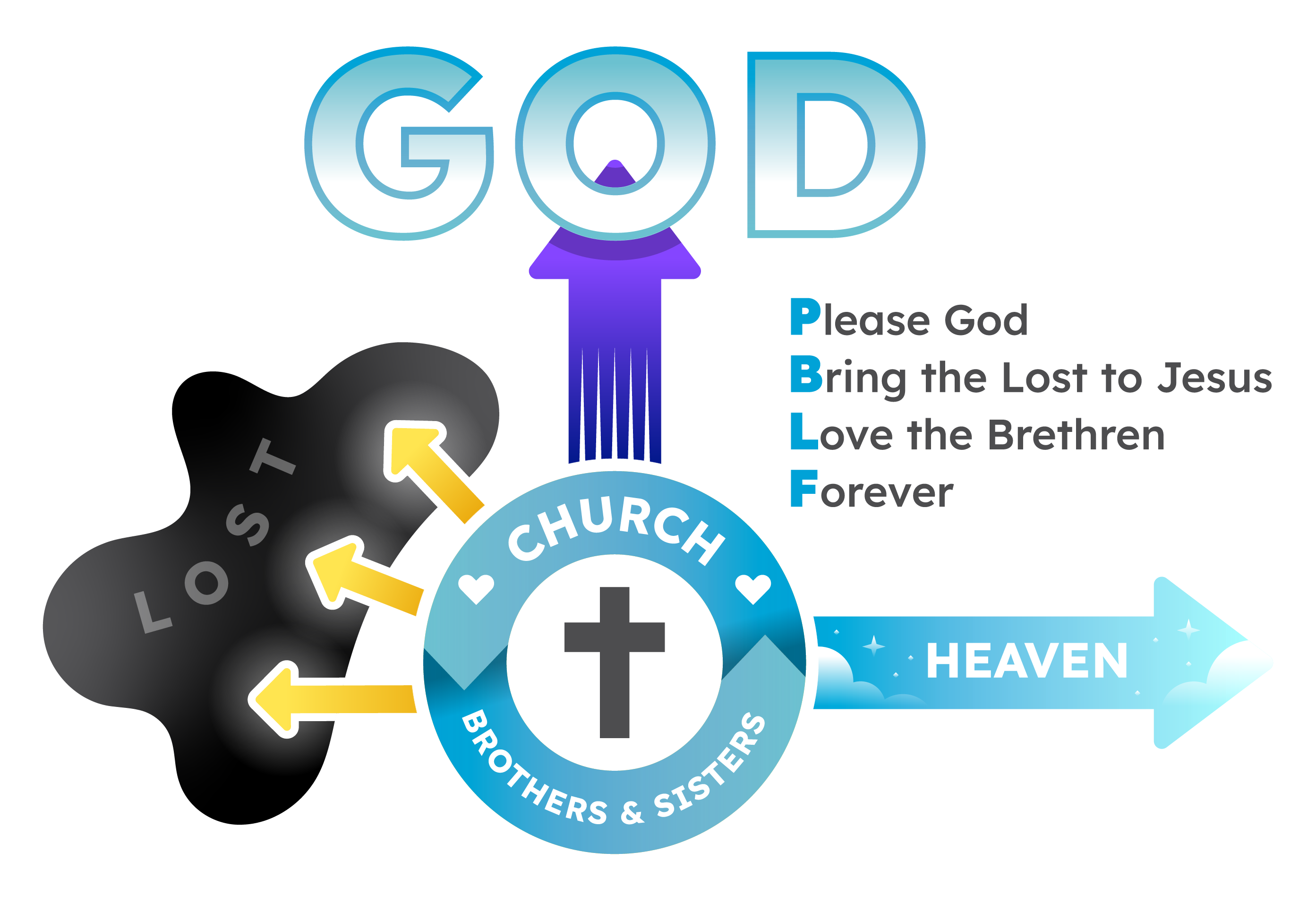 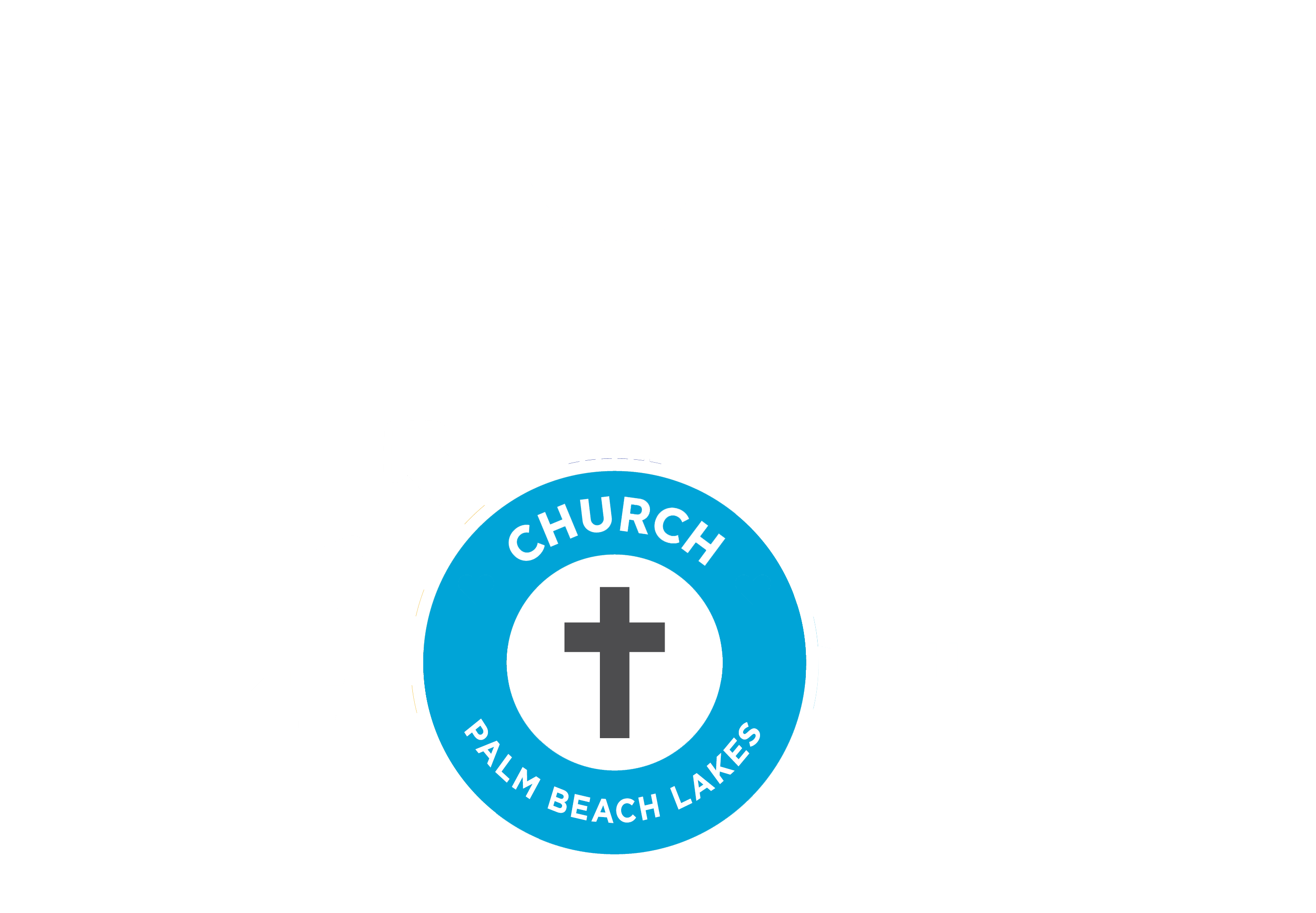 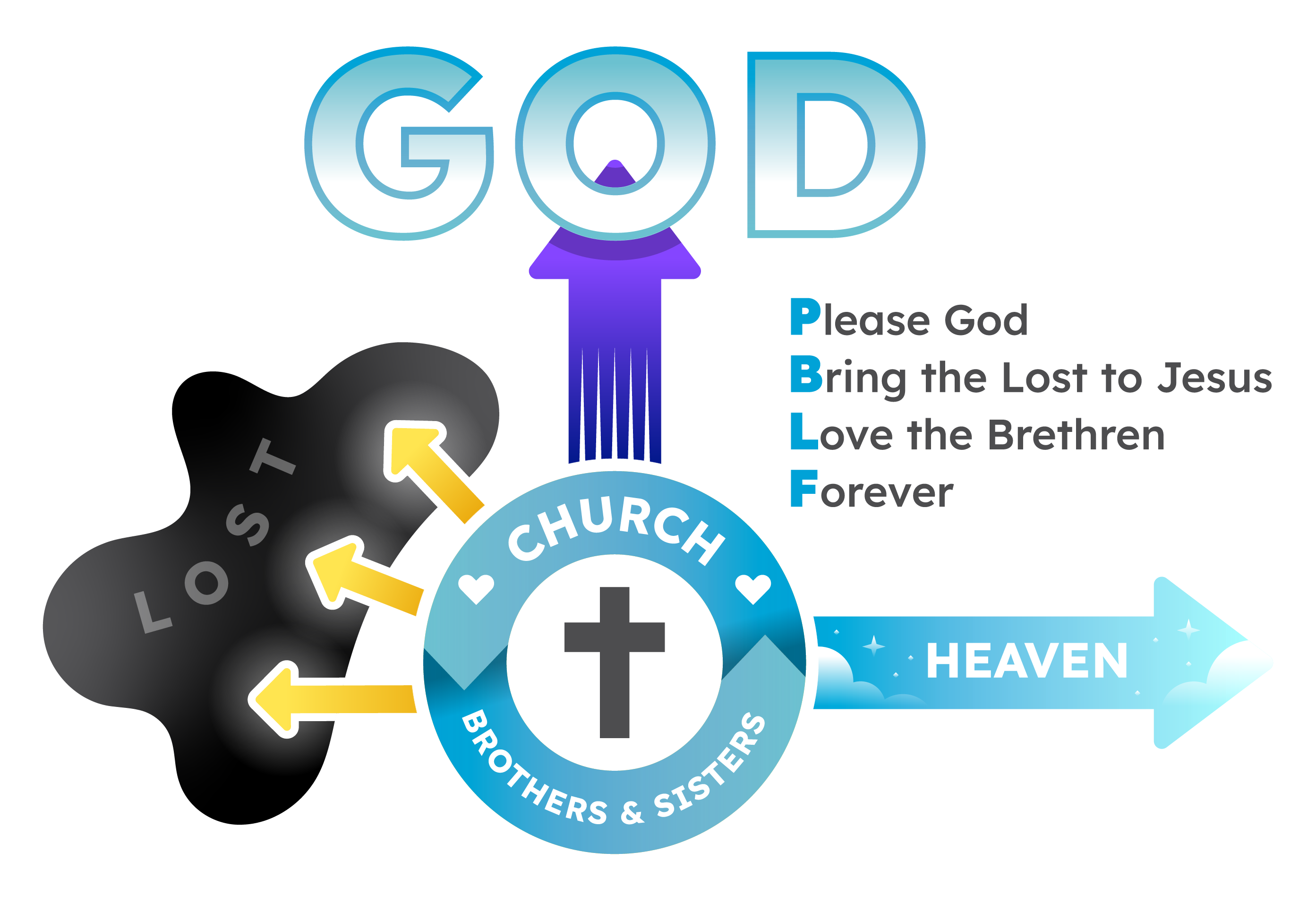 The Early Church Found a PLACE for EVERY PART. 
 Every Part Has a Place Today in PBL Forever . 
 Every Part Has a Place Today in the Work at Palm Beach Lakes .
Greet Guests & Make Them Feel at Home
Share the Gospel & Invite to Worship
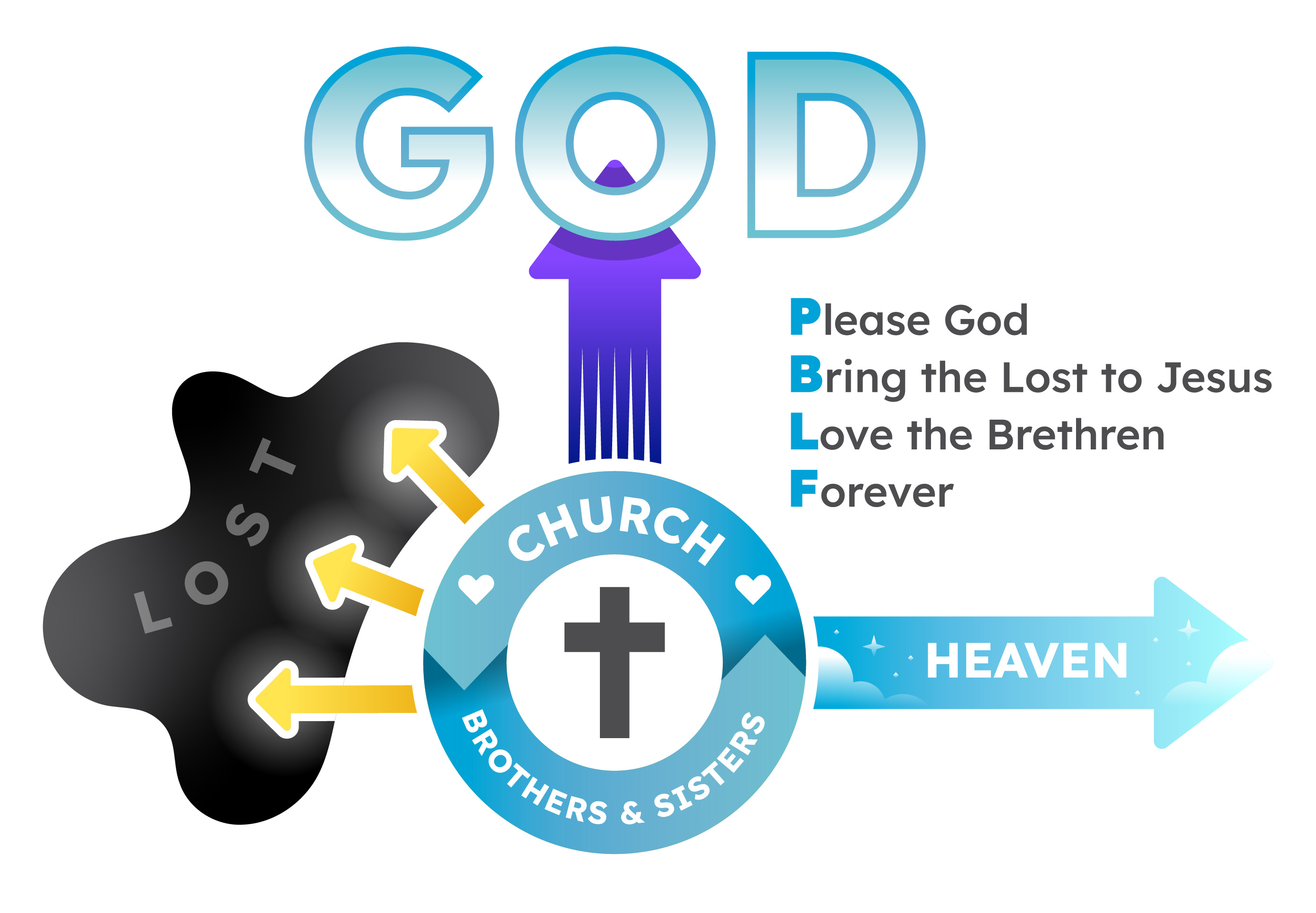 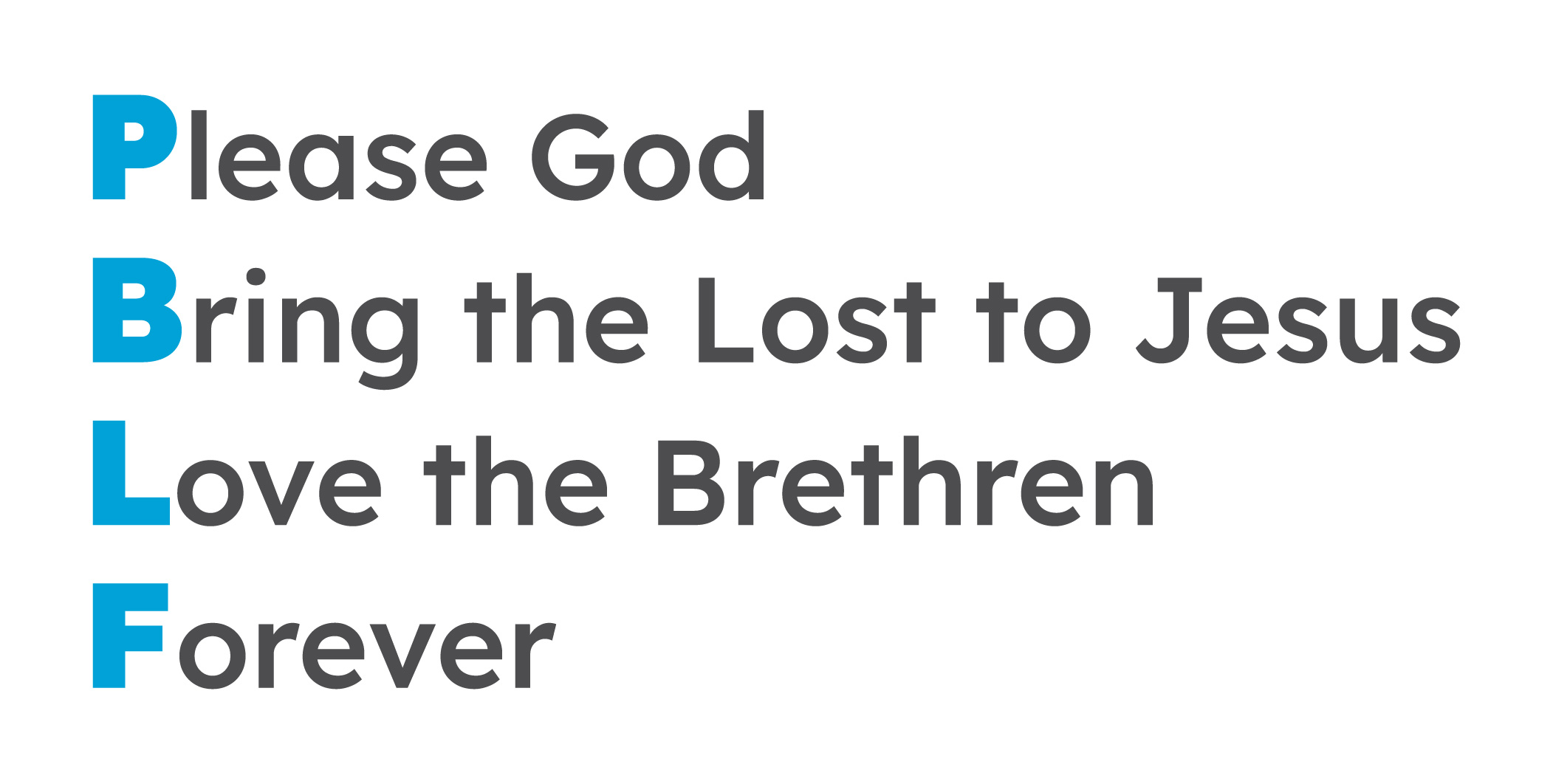 Greet Guests & Make Them Feel at Home
Pre-Worship Greeters
Guest Escorts (Walk them to Bible class, especially the children)
Post-Worship Greeters
See Eugene Williams
Greet Guests & Make Them Feel at Home
Share the Gospel & Invite to Worship
Follow Up with Guests After Worship
Teach & Convert Guests to Christ
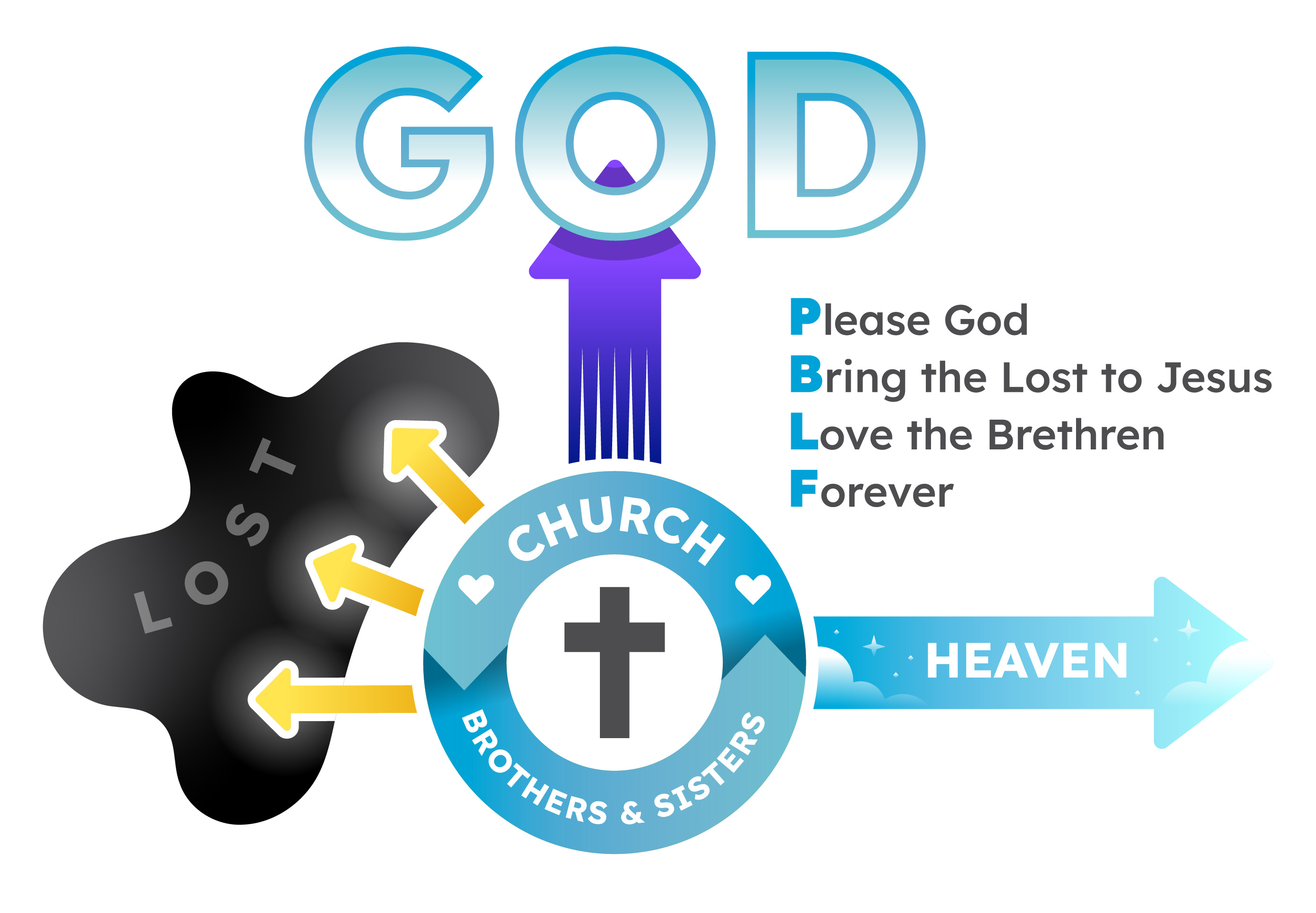 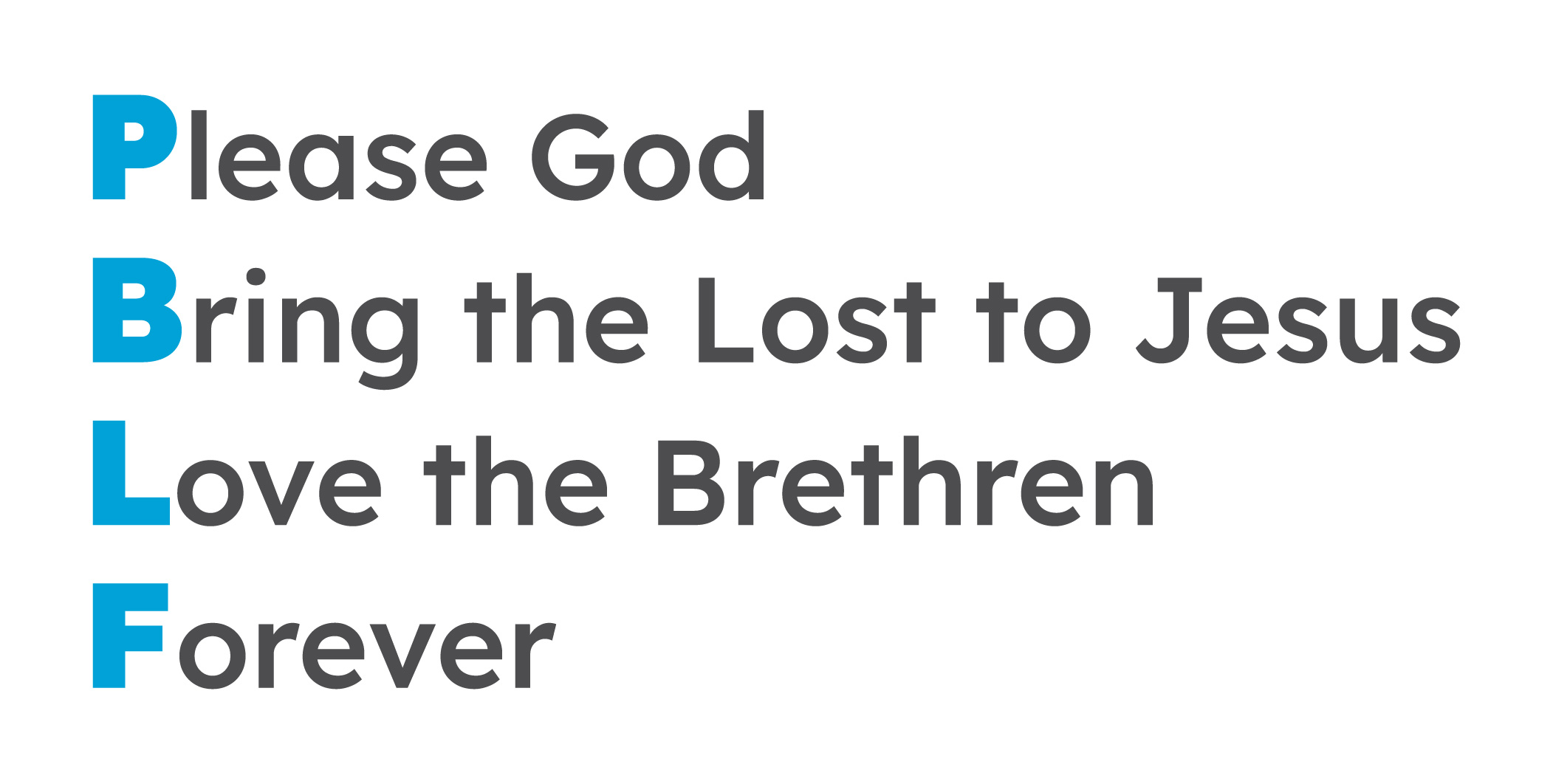 Incorporate New Members into PBL
Serve & Encourage the Brethren
Serve & Encourage the Brethren
Excel Spreadsheet Wizard (for contacts with widows and shut-ins)
Electronic Communications Expert (for contacts with widows & shut-ins)
See John Hoelzer
Greet Guests & Make Them Feel at Home
Share the Gospel & Invite to Worship
Follow Up with Guests After Worship
Teach & Convert Guests to Christ
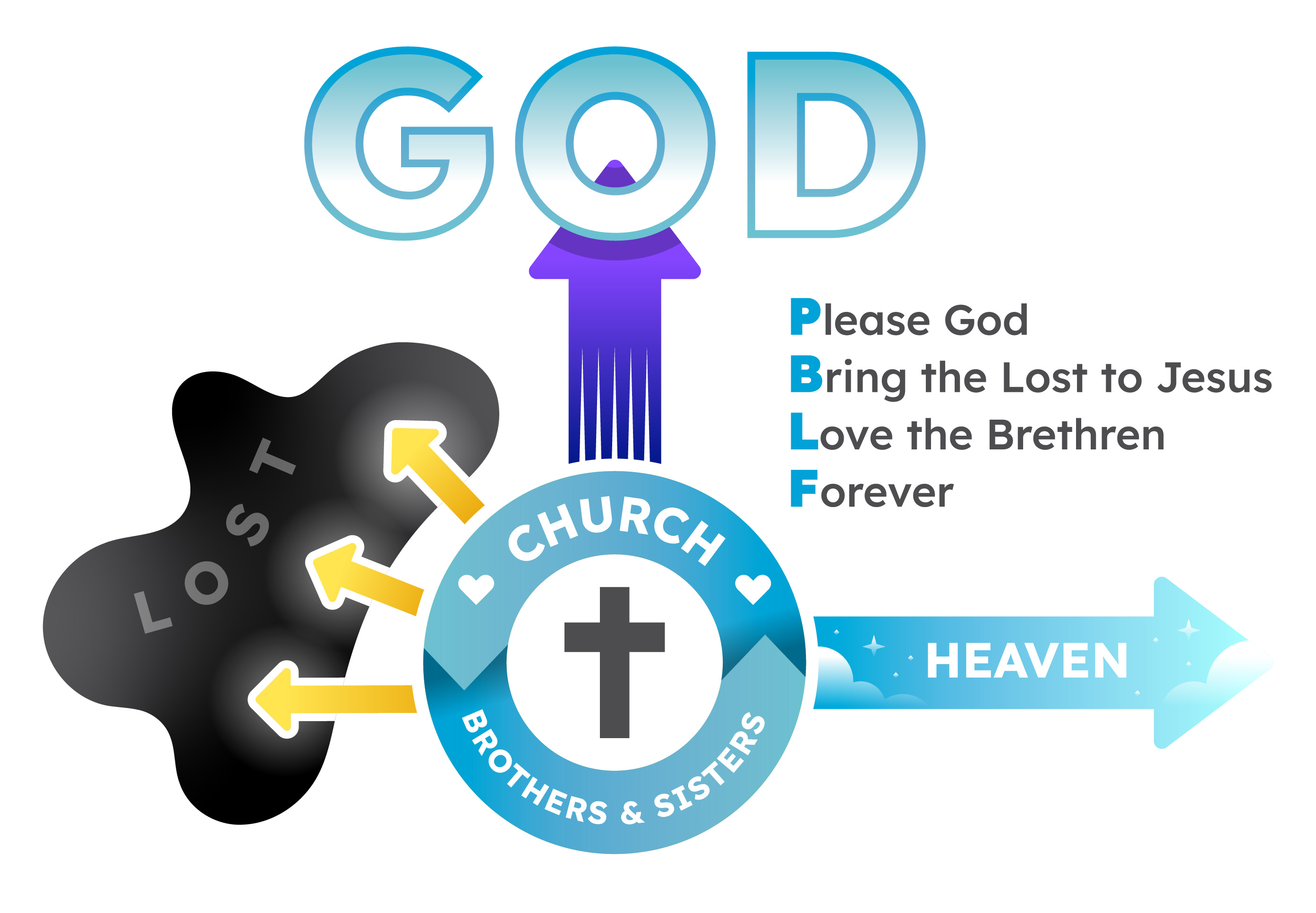 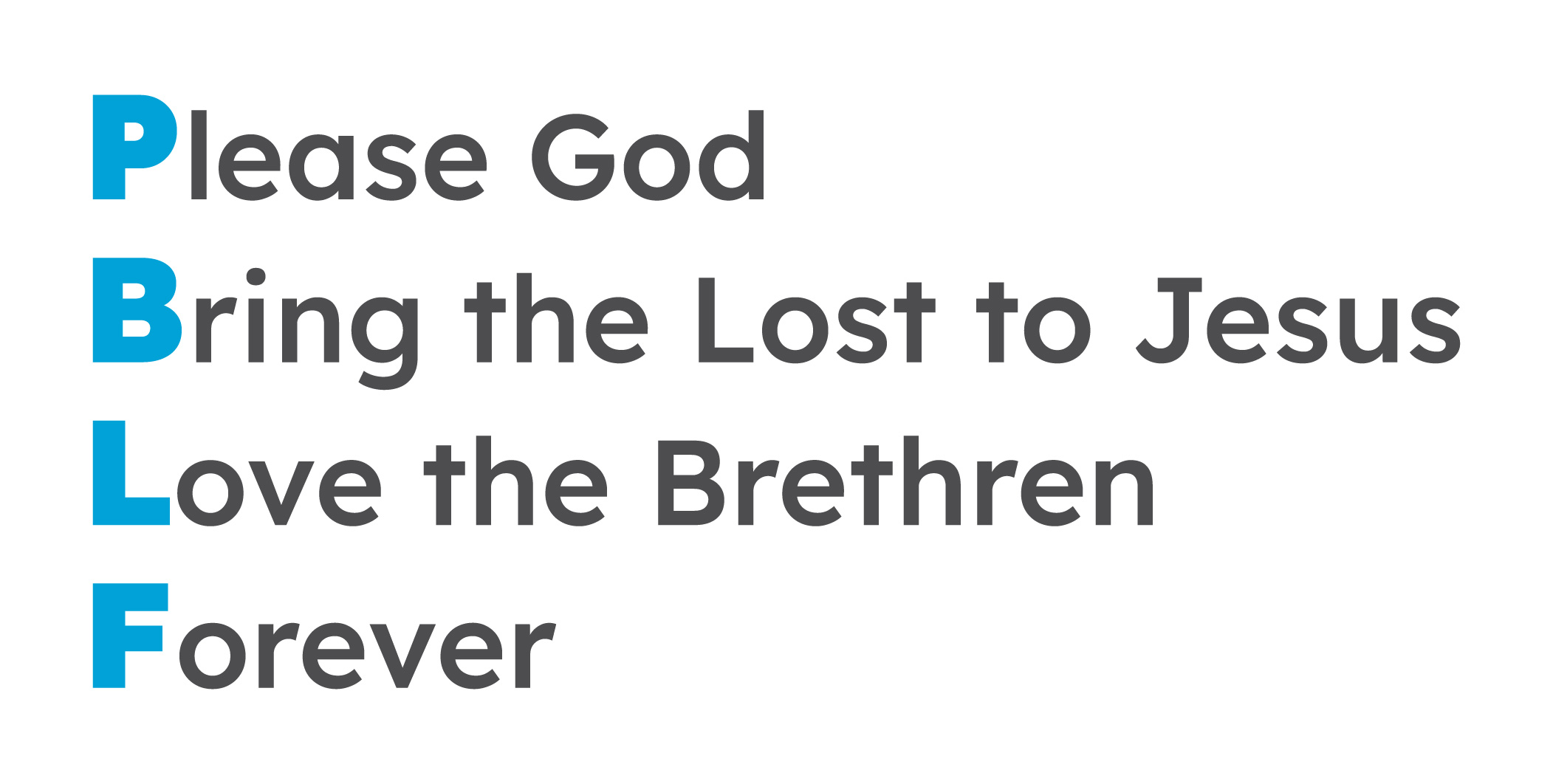 Incorporate New Members into PBL
TeachChildren and Adults
Prepare for & Serve in Worship
Fellowshipwith the Brethren
Serve & Encourage the Brethren
Prepare for & Serve in Worship
See Victor Colage
Bake communion bread for one month
Prepare communion trays for one month
See Jeff Goodale
Men to supervise boys who pick up attendance cards
See Rick Hall
Men to serve at the table, usher, lead prayers, read Scripture
See Buzz Nelson
Men to run the sound system or PowerPoint during services
See Mary Porter
Lady to help schedule Nursery Attendants for Sunday mornings
Greet Guests & Make Them Feel at Home
Share the Gospel & Invite to Worship
Follow Up with Guests After Worship
Teach & Convert Guests to Christ
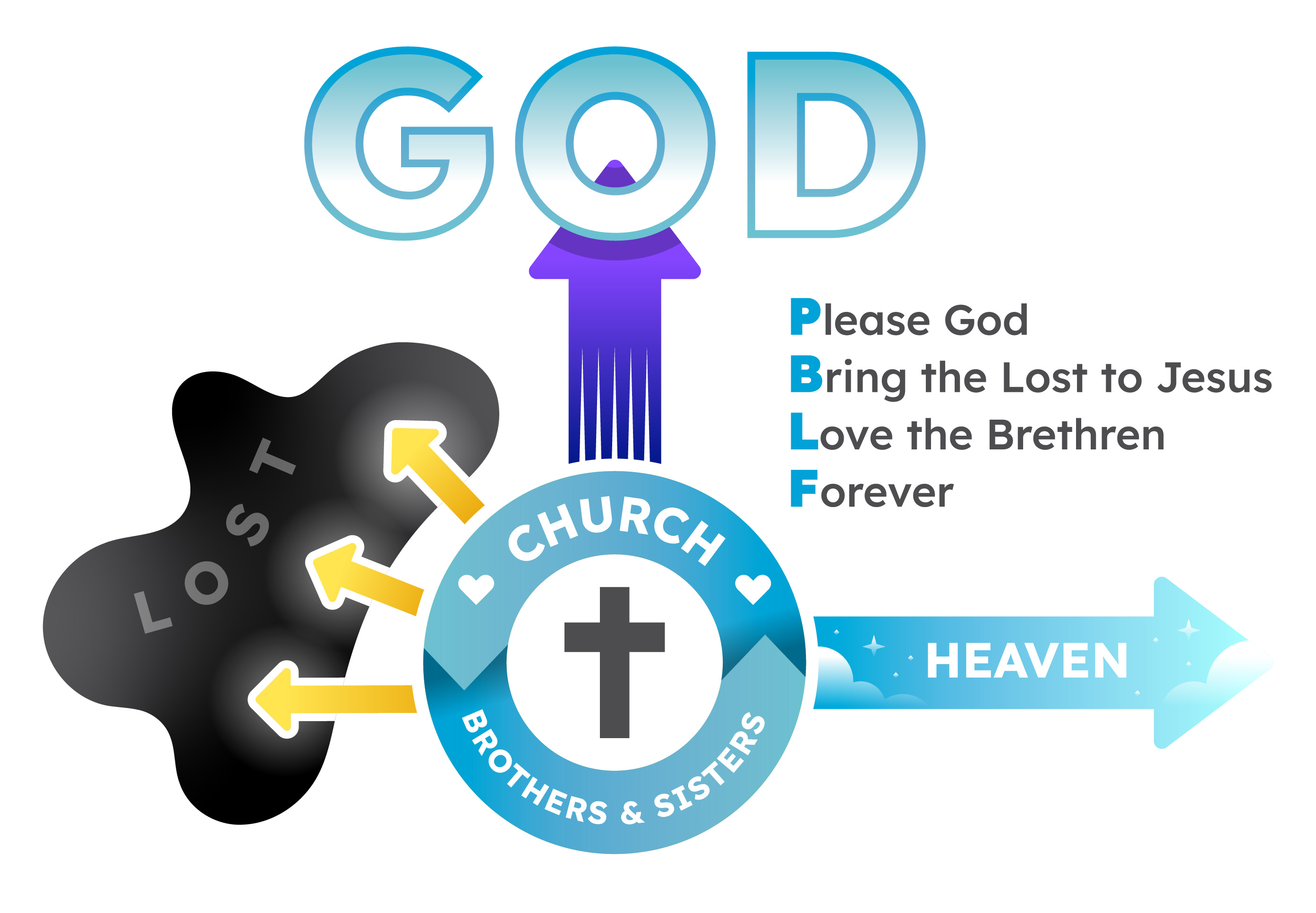 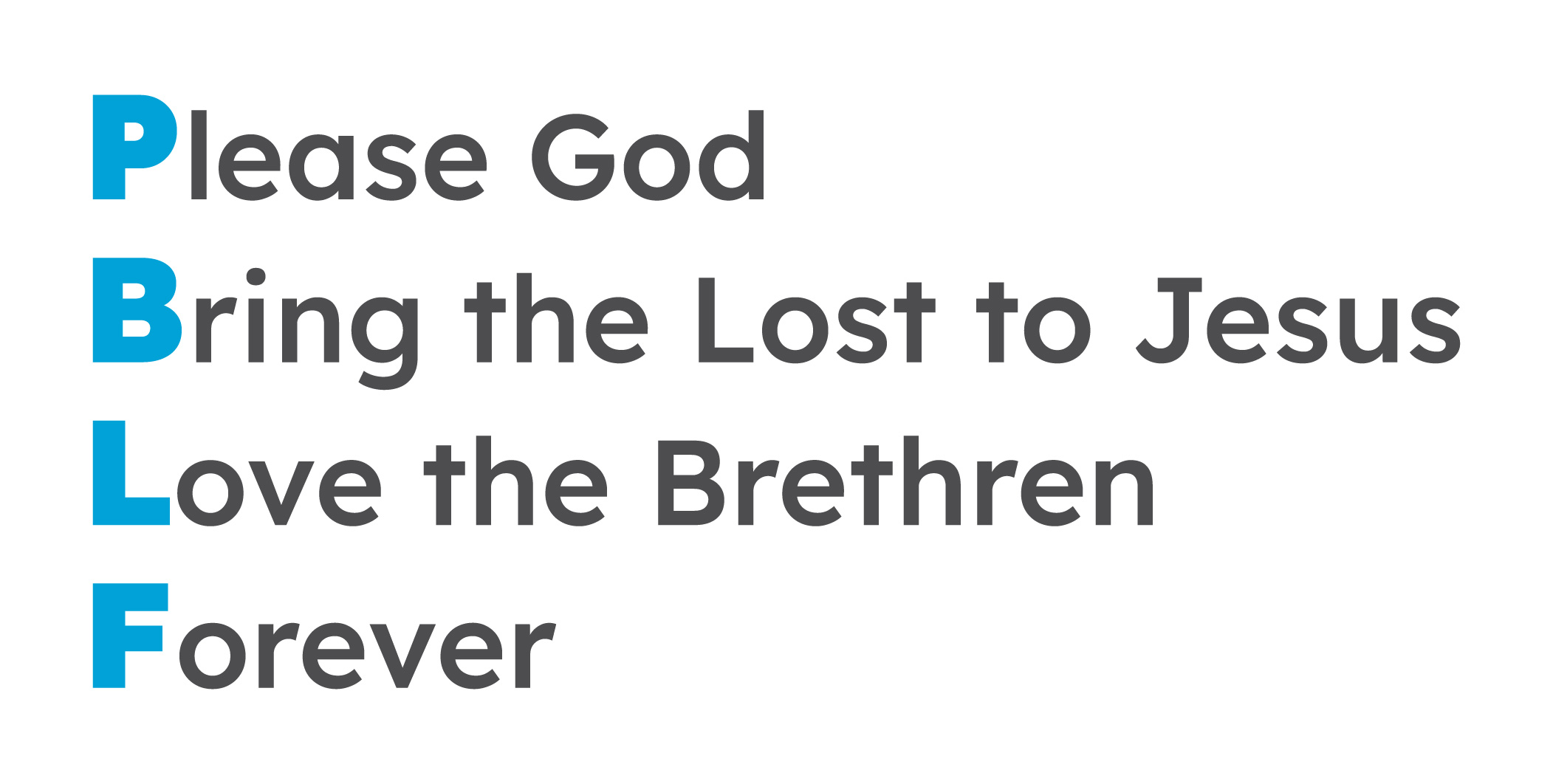 Maintain Church Property
Incorporate New Members into PBL
TeachChildren and Adults
Prepare for & Serve in Worship
Fellowshipwith the Brethren
Serve & Encourage the Brethren
Maintain Church Property
Cleaning out and rearranging the store building
Pulling weeds
Pressure washing the curbs
Touch-up painting the walls inside of the building
See Ivan Villard
Greet Guests & Make Them Feel at Home
Share the Gospel & Invite to Worship
Follow Up with Guests After Worship
Teach & Convert Guests to Christ
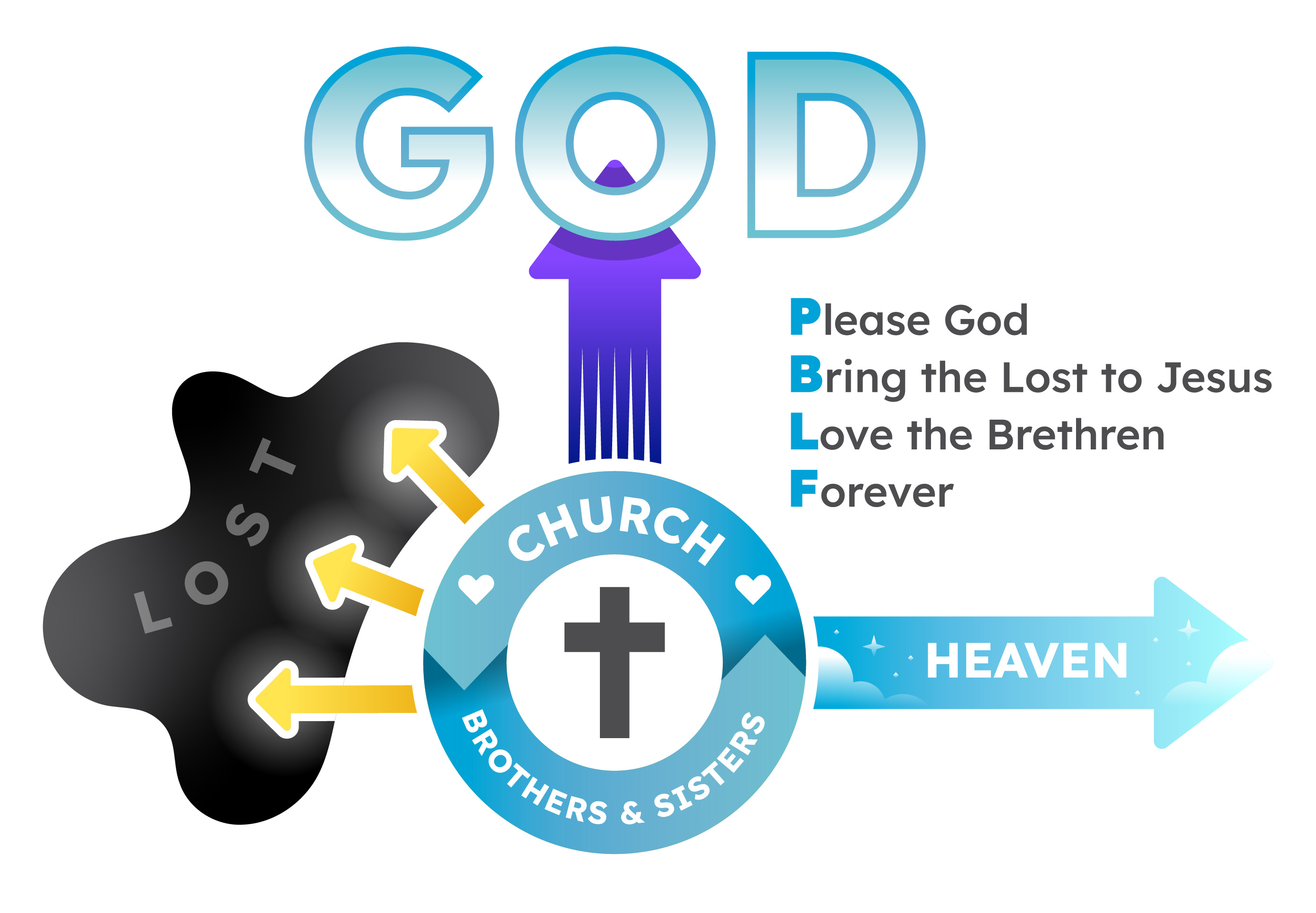 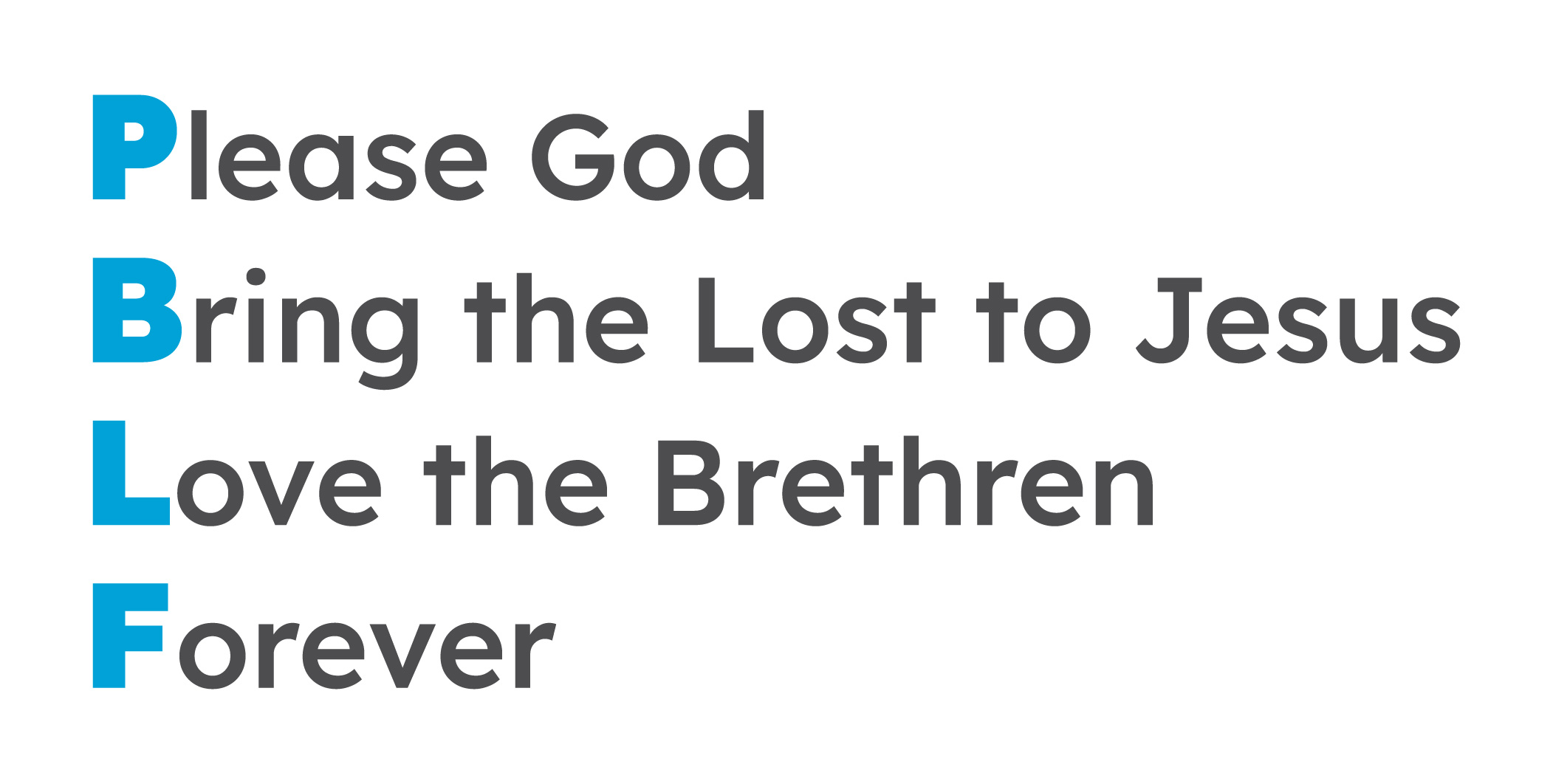 Maintain Church Property
Incorporate New Members into PBL
TeachChildren and Adults
Prepare for & Serve in Worship
Fellowshipwith the Brethren
Serve & Encourage the Brethren
Questions to Ask at the End of Every GOD-Given Day. 
Did I use my GOD-given EYES for HIM today? 
To look for opportunities (Gal. 6:10), for souls needing the gospel (John 4:35), etc.?
Did I use my GOD-given EARS for HIM today? 
To hear needs (Rom. 12:15), to listen cries for help (Acts 16:9), etc.?
Did I use my GOD-given TONGUE for HIM today? 
To talk about Jesus (Mark 16:15), to encourage (Heb. 3:13), etc.?
Did I use my GOD-given SHOULDERS for HIM today? 
To bear burdens (Gal. 6:2), to help the weak (Rom. 15:1), etc.?
Did I use my GOD-given HANDS for HIM today? 
To write (3 John 11), to comfort (2 Cor. 1:3-5), etc.?
Did I use my GOD-given FEET for HIM today? 
To visit (Jas. 1:26), to teach (Acts 8:4), etc.?
Did I use my GOD-given “MORE” for Him today? 
To “increase more and more” for Him (1 Thess. 1:2-3 + 4:9-10a + 3:12 + 4:10b)?